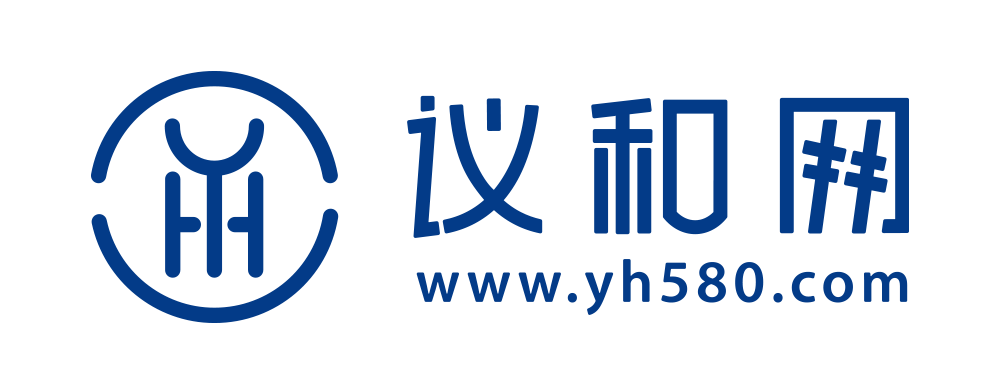 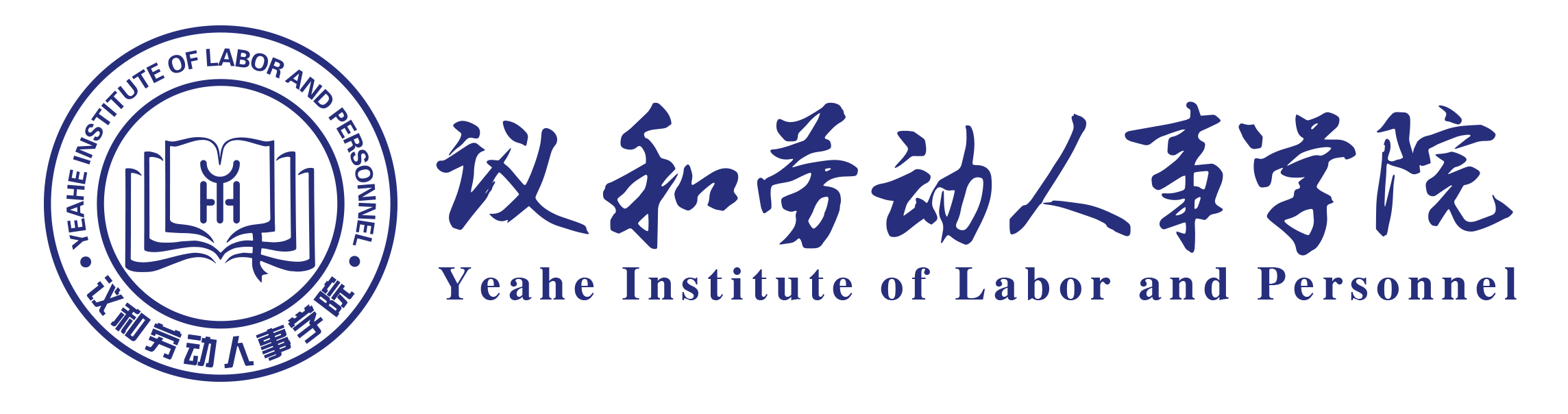 【劳动风险防控全流程精英实战训练营】本课件仅作为内部课程学习交流使用
社保工伤实操
疑难问题
方维忠
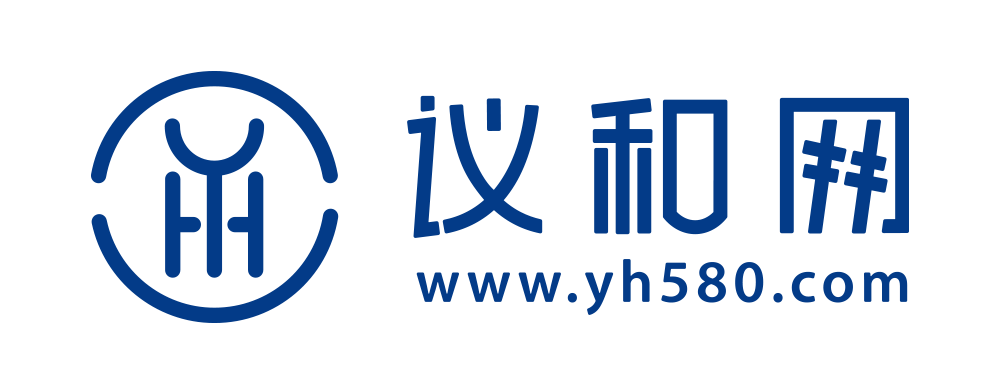 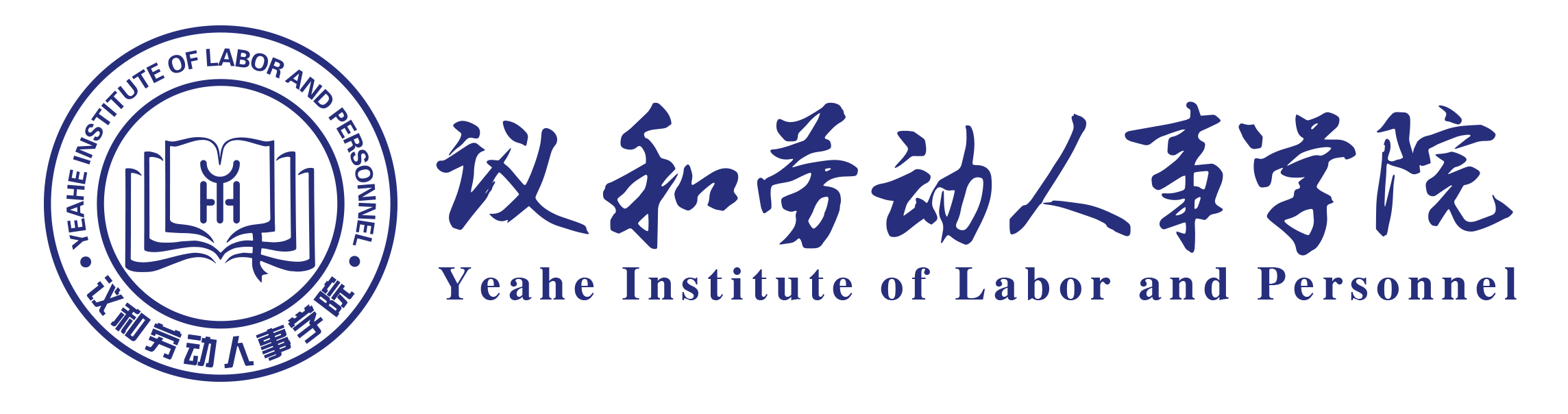 讲师简介
方维忠律师，厦门大学法学院毕业，研究生学历。从事律师工作25年，专业领域为公司法和劳动法。
从事律师职业以来，代理过多起重大股权纠纷和合同纠
纷案件，带领团队代理大量劳动争议案件，并出版个人
专著《劳动合同法及实施条例实务操作指南》。
长期从事劳动法领域的争议预防、争议处理、授课和专
项顾问服务。曾经或正在为福建省十多家大型企业提供
专项劳动法律顾问、劳动争议处理和重大裁员项目服务。
所带领的团队2014年以来成功处理了福建省十多起大中
型企业转企改制、关闭清算、重组并购过程的职工分流
安置项目，获得客户的高度评价。
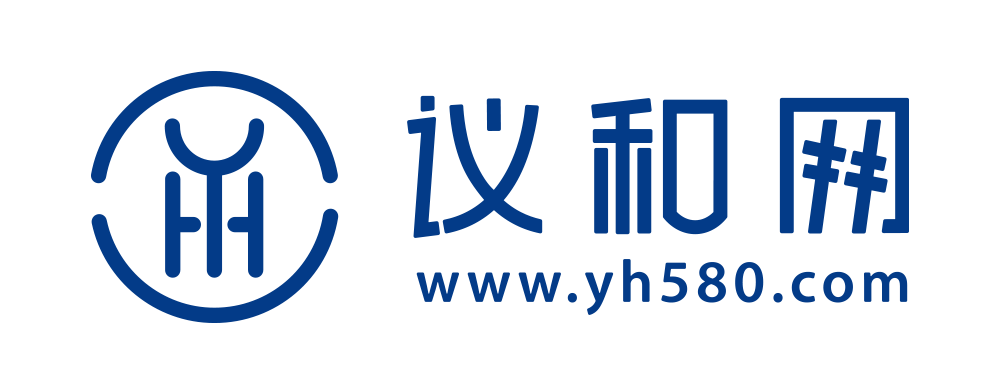 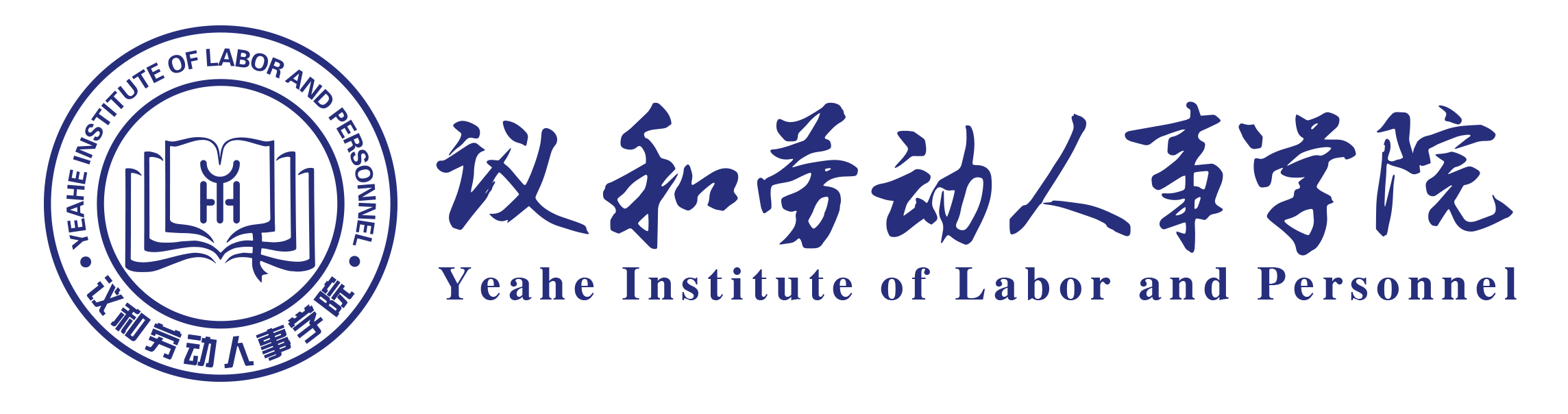 一、HR应知的社保基础知识 
二、HR应会的社保业务技能
三、社保征缴带来的合规压力
四、社保常见风险与违规法律责任
五、社保争议及应急预案
六、社保合规与用工成本优化
七、工伤风险与工伤认定的四大关键
八、工伤处理的三大思维、六大误区
九、工伤风险防范八大环节操作实务
目录
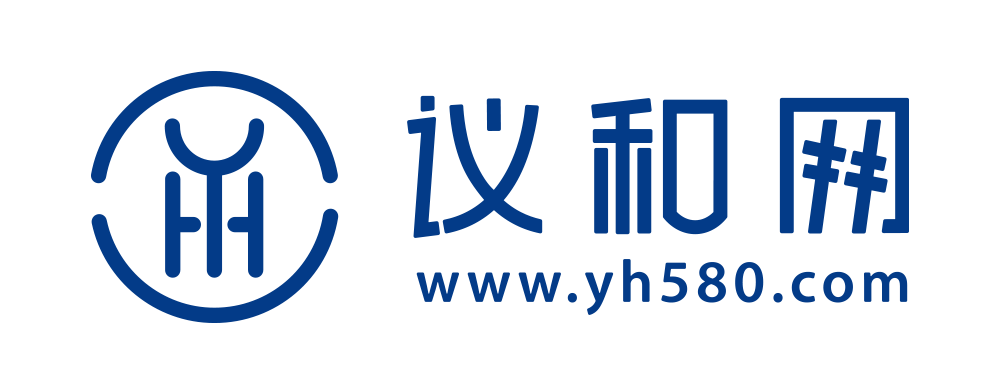 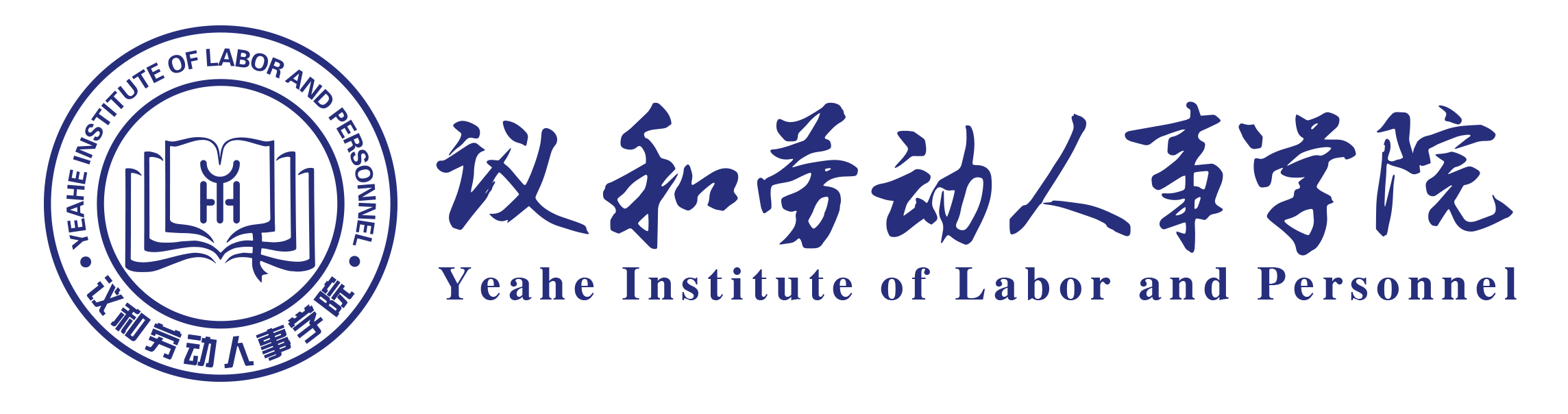 01
Part One
HR应知的社保基础知识
（一）社保在劳动法中的地位
（二）从企业保险到社会保险
（三）我国社保制度的特点
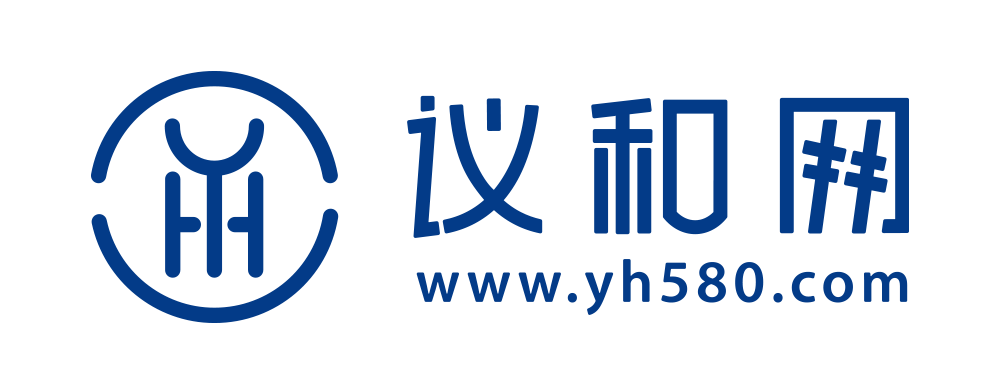 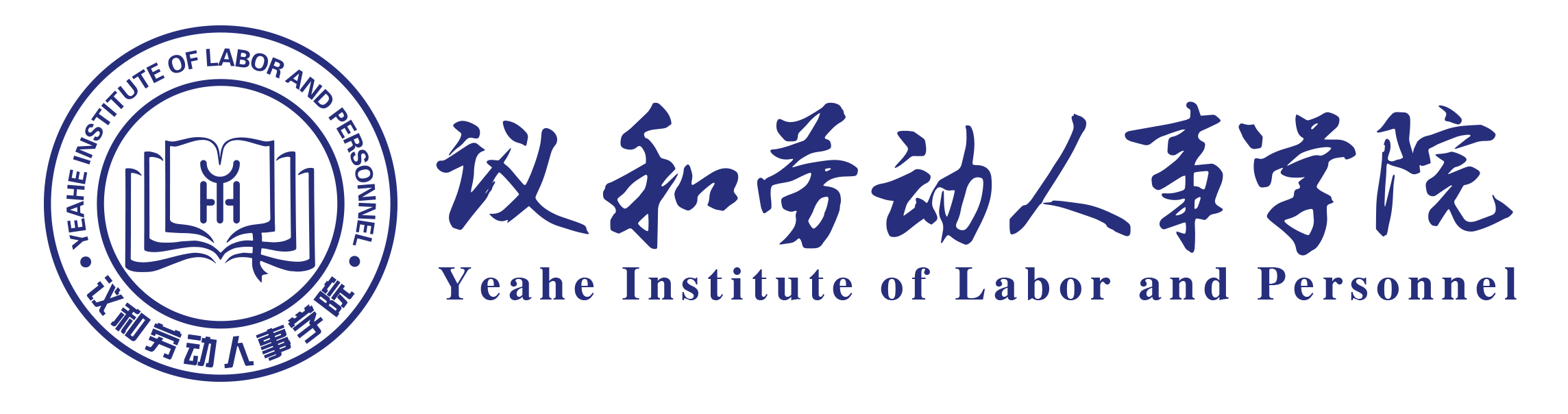 案例讨论
1、社保的强制性是从2011年7月1日开始，对吗？
2、我国社保法体系有哪四大特点？
3、能不能用商业保险替代社保？
4、团体意外伤害险可否 用人单位为受益人？
5、我国现行有效的社保法规政策主要有哪些？
6、HR如何掌握社会保险的五个基础原理
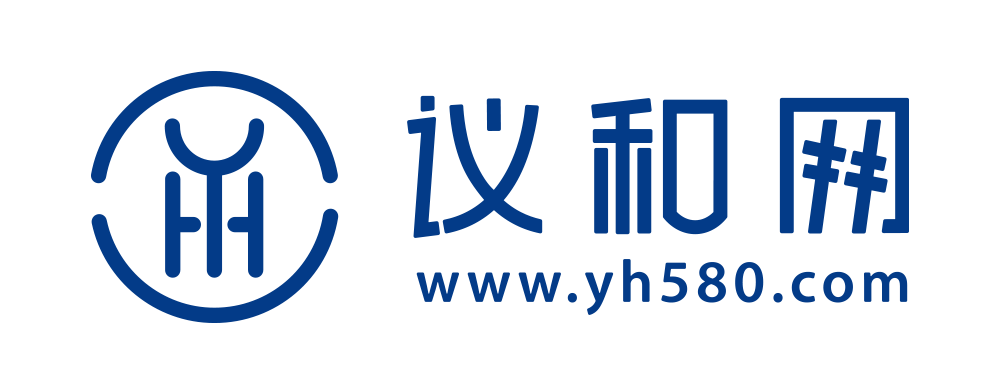 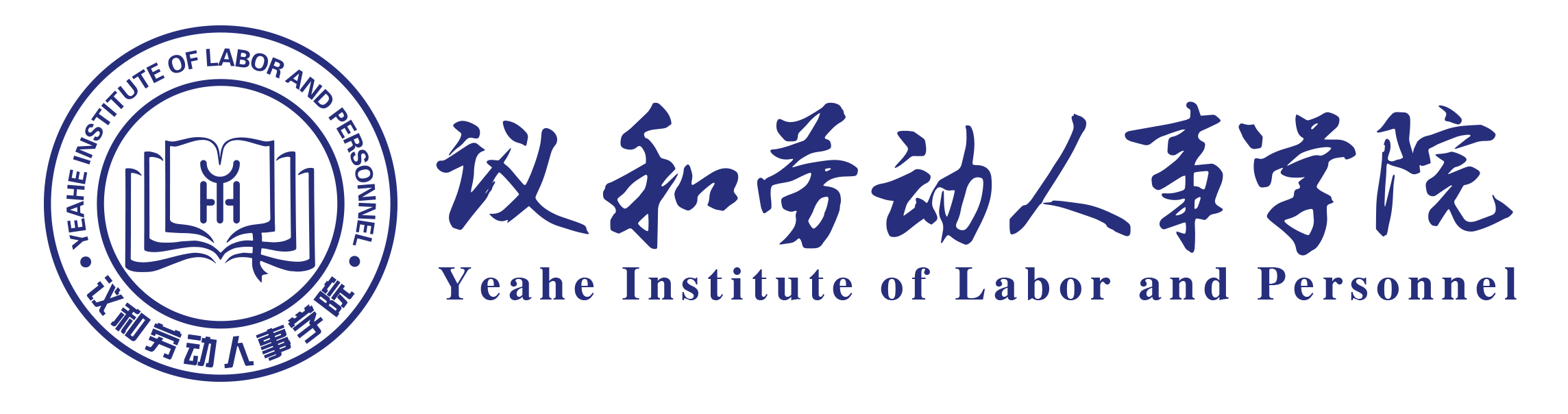 02
Part Two
HR应会的社保业务技能
（一）懂社保的HR检验标准
（二）懂社保的HR的价值
（三）如何掌握社保法规政策
（四）社保事务办理基本技能
案例讨论
1、办理社保的HR应当掌握哪些知识与技能？
2、HR应当如何测算企业用工成本？
3、企业遇到工伤，HR应当如何从容应对？
4、企业遇到社保投诉，HR如何见招拆招？
5、HR如何处理“泡病假”员工？6、三期女职工权益与用人单位工作安排，如何平衡？
7、HR如何根据当地社保执法力度向老板建议本单位参保方式？8、如何与薪酬计划结合起来通盘考虑社保？
9、HR如何根据企业岗位特点设计用工模式？
03
Part Three
社保征缴带来的合规压力
（一）社保税征后如何与社保经办机构和税务机构打交道？
（二）如何确定社保缴费基数？
（三）如何测算社保规范成本和待遇补偿成本？
（四）如何解决社保历史欠账问题？
案例讨论
1、社保税征为什么给企业带来巨大压力？
2、社保税征后社保经办机构与税务机构的分工
3、社保税征后带来的征缴程序的变化是什么？
4、社保缴费基数如何确定？核定？稽核？
5、未足额缴纳社保的行政责任、民事责任、刑事责任？
6、社保补缴各类情形及成本测算？
7、员工在社保缴费中的权利有哪些？
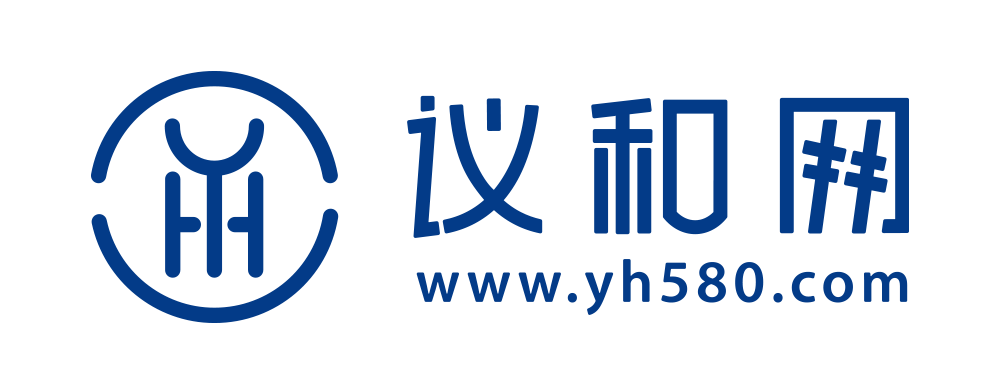 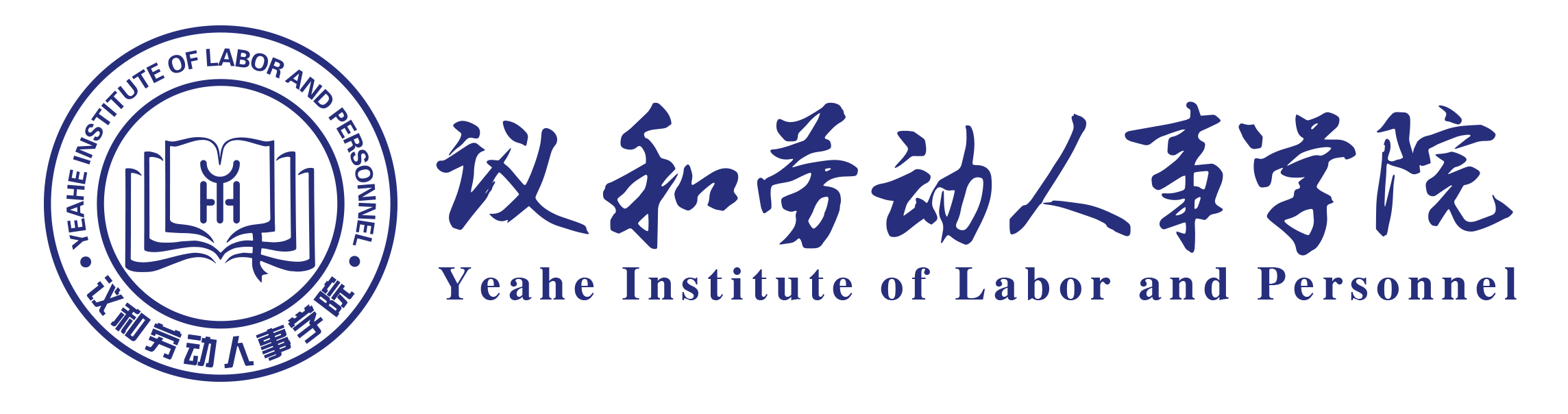 04
Part Four
社保常见风险与社保违规的法律责任
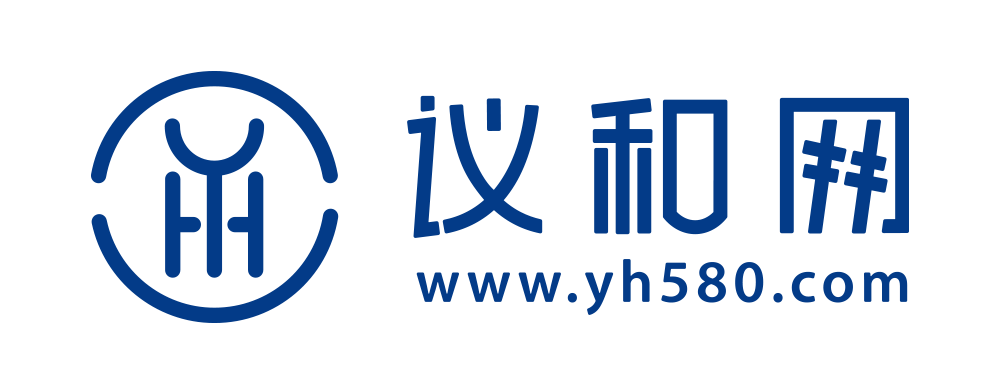 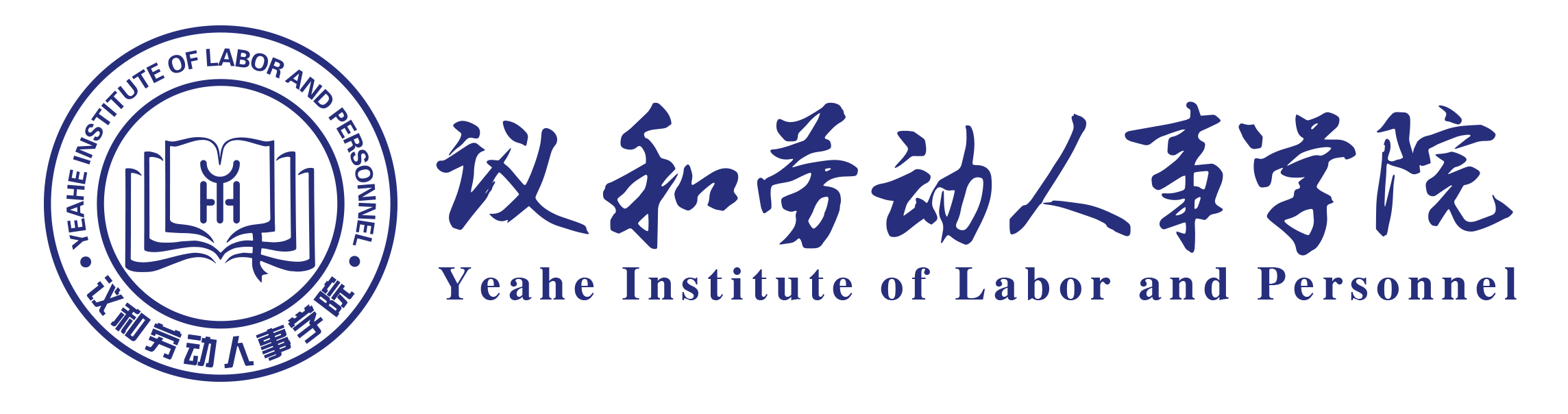 案例讨论
1、社保补缴有什么政策规定？有没有时效 ？
2、找第三方代缴社保有哪些法律风险？
3、劳动者主动放弃缴纳社保费是否有效？
4、试用期缴不绵社保费？
5、员工不缴纳社保，单位可否以此为由解雇？
6、员工未提前30天提出辞职，用人单位可否不办理社保转移手续？
7、未及时办理退休手续，用人单位应承担什么法律后果？
8、员工到退休年龄但缴费未满15年的解决方案
9、假冒身份入职，发生工伤，如何理赔？
10、社保违规有哪些法律责任？
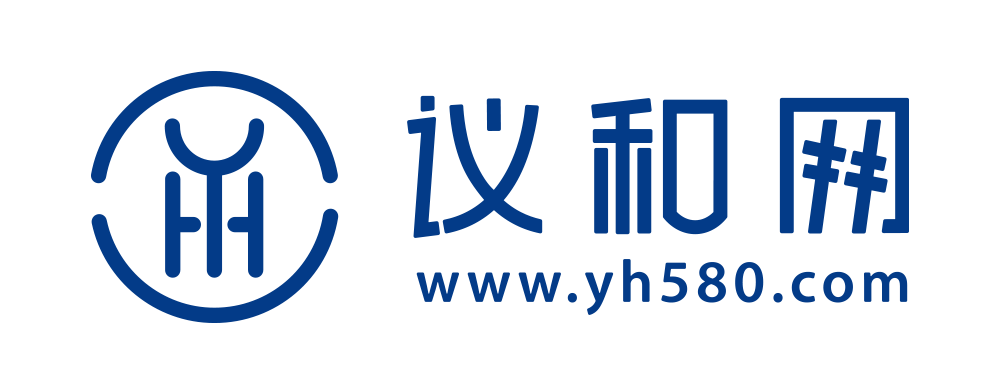 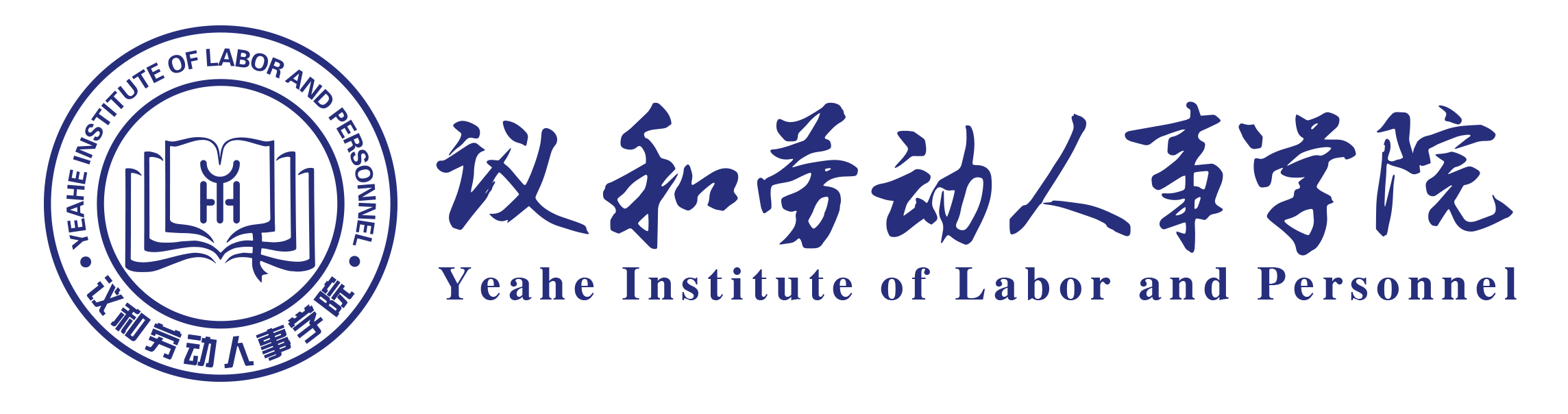 05
Part Five
社保争议及应急预案
（一）社保争议与劳动争议
（二）什么时候容易爆发社保争议？
（三）社保争议的主要类型有哪些？
（四）社保争议的一般抗辩理由有哪些？
（五）社保争议的应急预案有哪些？
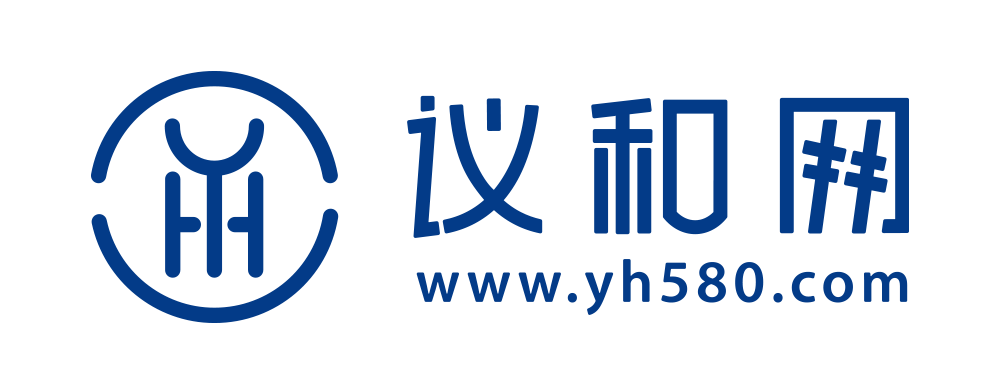 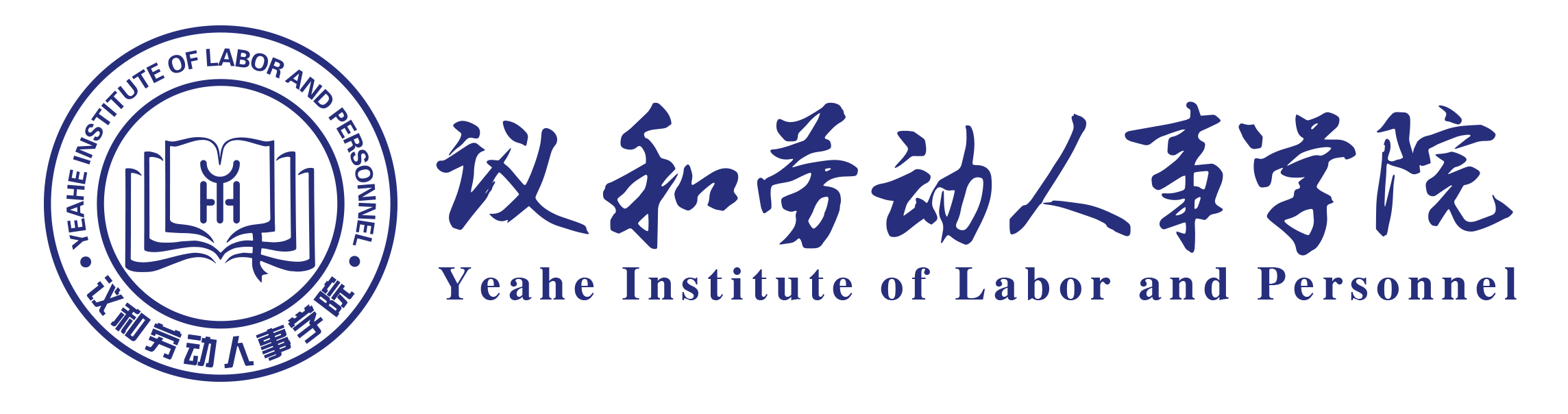 案例讨论
1、如何理解和掌握《劳动争议调解仲裁法》第2条第四项关于社保争议的范围？ 
2、用人单位未缴纳医疗保险，患病员工医疗费是否直接可以向用人单位主张赔偿？
3、员工因用人单位未按照本人工资基数缴纳工伤保险费，员工是否可以要求补差？
4、内部承包、停薪留职情形下约定由劳动者缴纳社保费用人单位部分有什么法律风险？
5、产假期间，女职工没有应发工资，如何代扣代缴个人部分？
6、工伤事故与交通事故赔偿是否可以兼得？
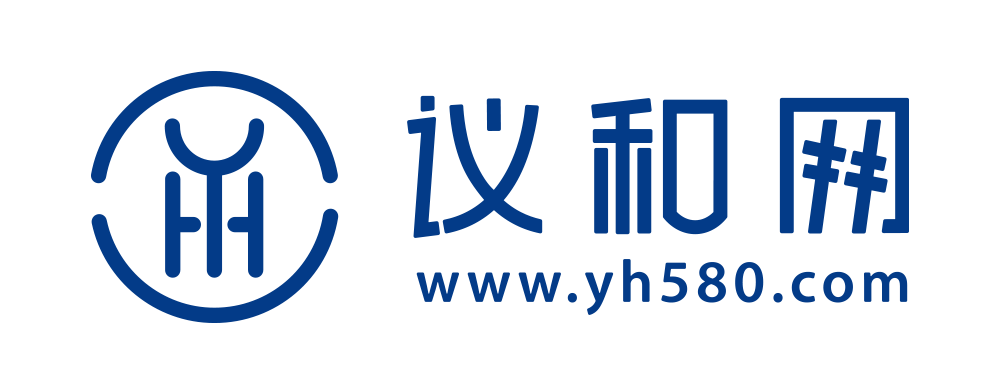 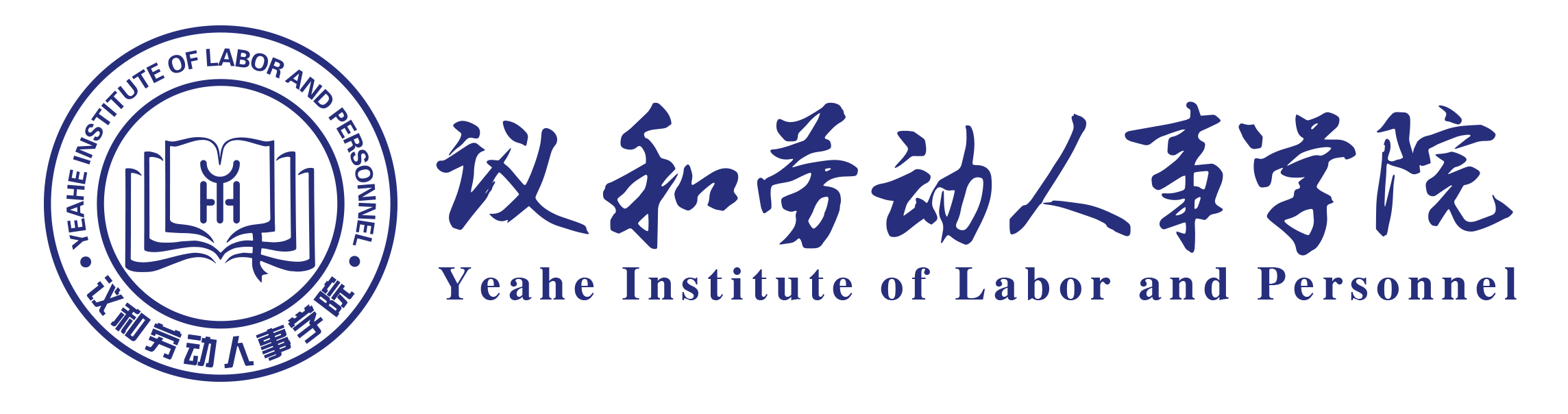 06
Part Six
社保合规与用工成本优化
（一）为什么社保要合规？
（二）如何通过入在离环节的社保管理，      防范社保风险
（三）如何通过划清责任，解决历史问题？
（四）用工成本优化主要方式
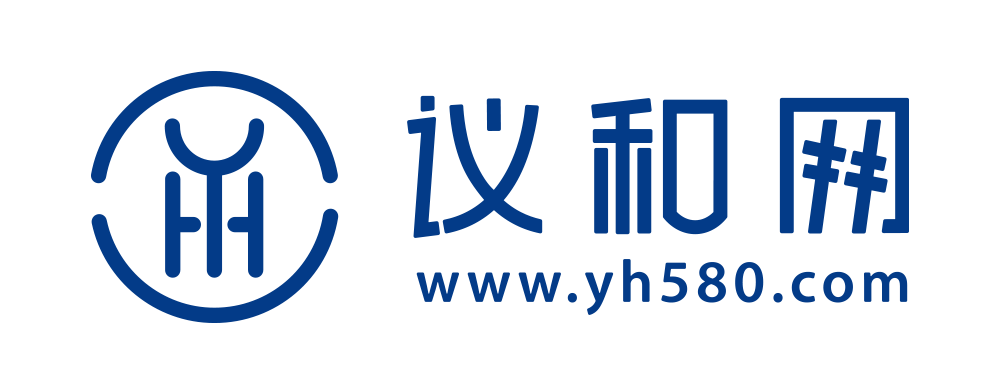 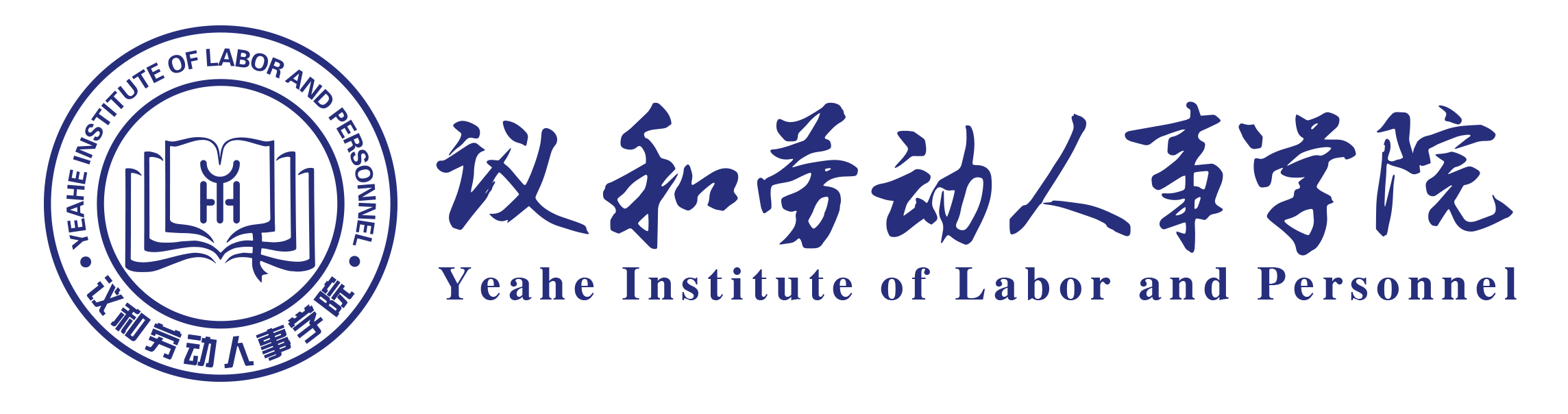 案例讨论
1、近年来企业社保不合规的典型案例列举
2、应当给谁上社保？（社保与劳动关系）
3、入职三天受工伤，企业赔偿16万 （何时上社保？）
4、异地用工如何上社保？（何地上社保？）
5、如何保障员工的社保知情权 ？（HR应从事务办理提升到政策解答）
6、离职员工最后一个月如何上社保？
7、离岗十年劳动关系未断，单位为员工补缴社保
8、操作失误忘记减员，多交社保费怎么办？
9、离职协议没签好，钱给事未了
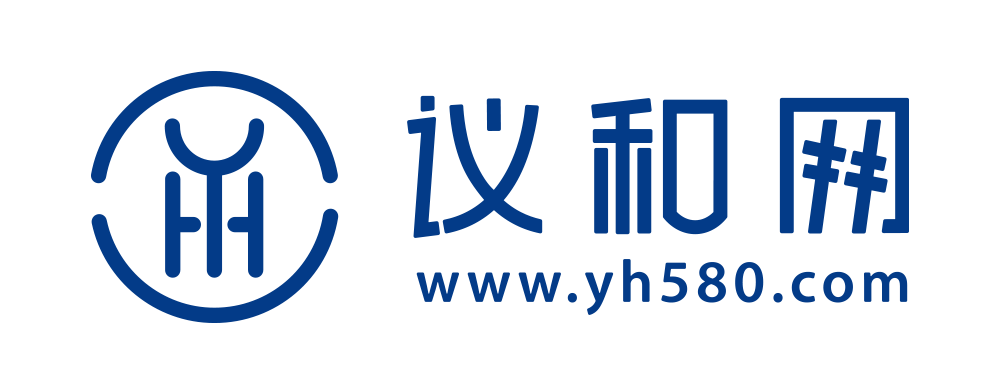 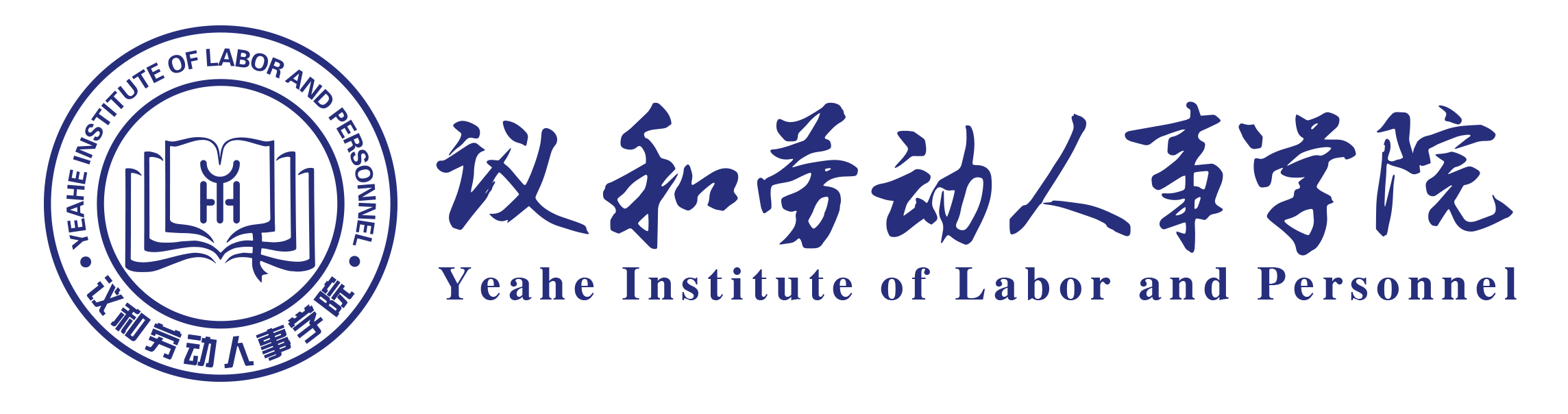 07
Part Seven
工伤风险和工伤认定的四大关键
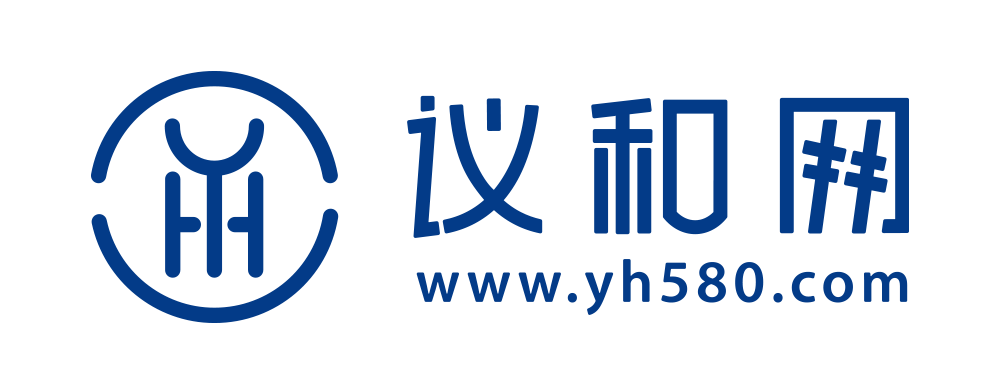 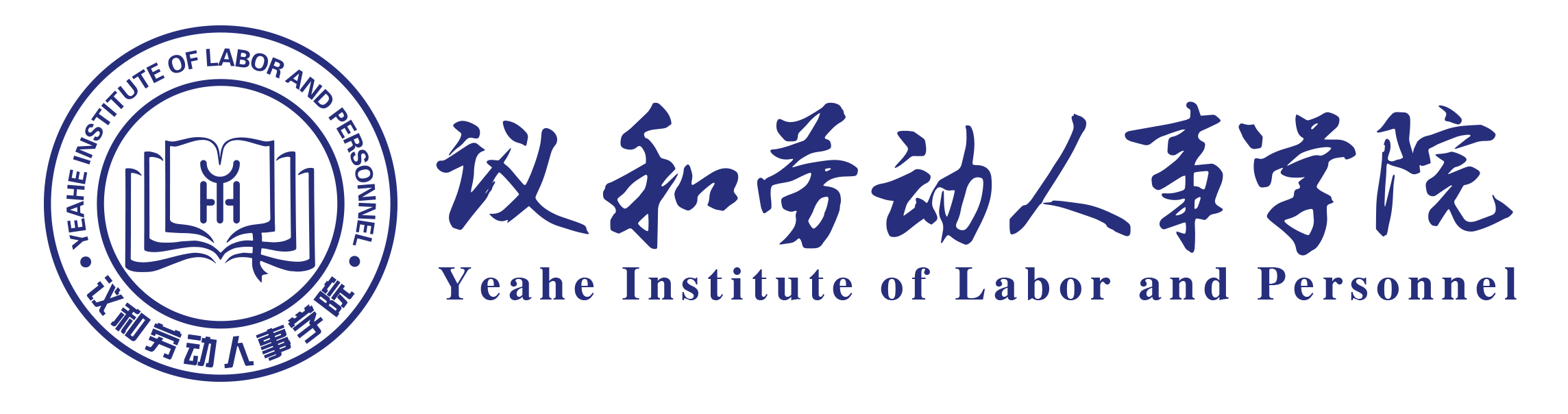 案例讨论
1、工伤保险的参保对象
2、工伤保险的空窗期怎么解决？
3、工伤保险可以亡羊补牢吗？
4、工伤保险缴费未按个人工资缴纳，工伤赔付是否要补差？
5、超过工伤保险报销目录的医疗费，应由谁承担？
6、安全生产事故，给企业带来的可怕后果
7、离职后发现职业病，工伤责任追溯到原单位
8、为什么说工伤风险是企业应当重点防范的风险之一？
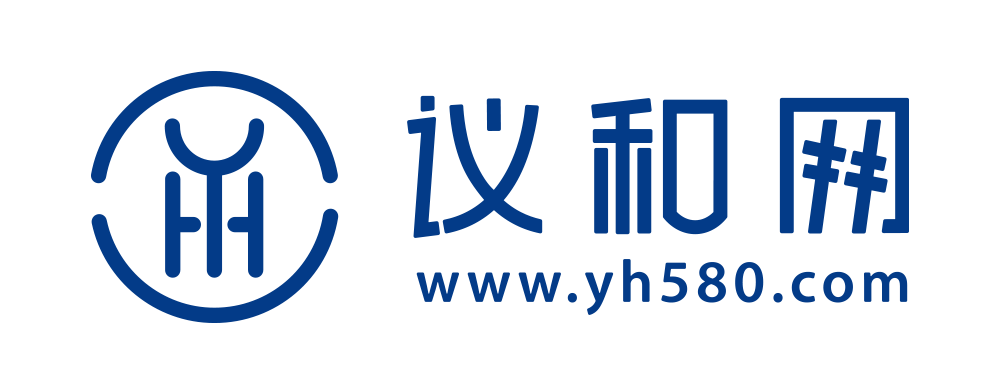 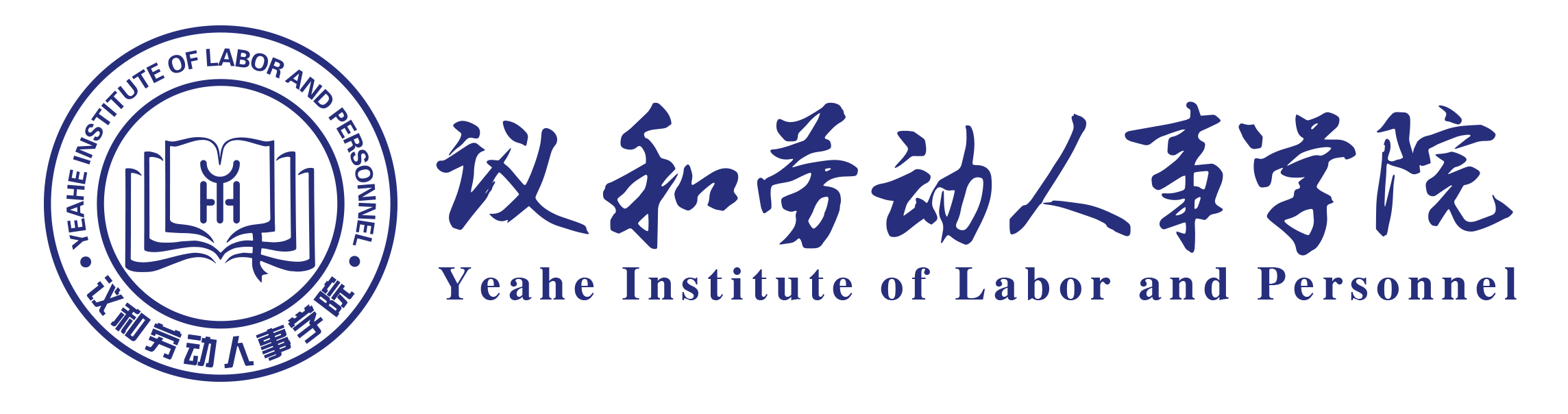 工伤认定的四大关键
一个关系
1
三工因素
2
3
4
四大关键
无过错原则
举证责任倒置
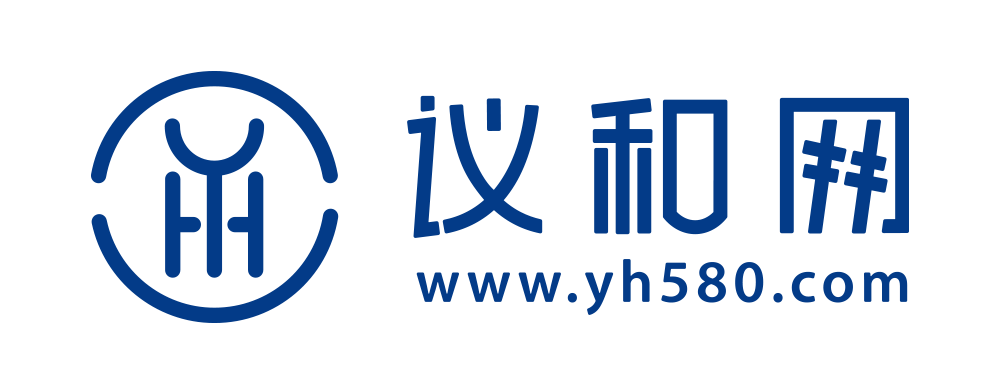 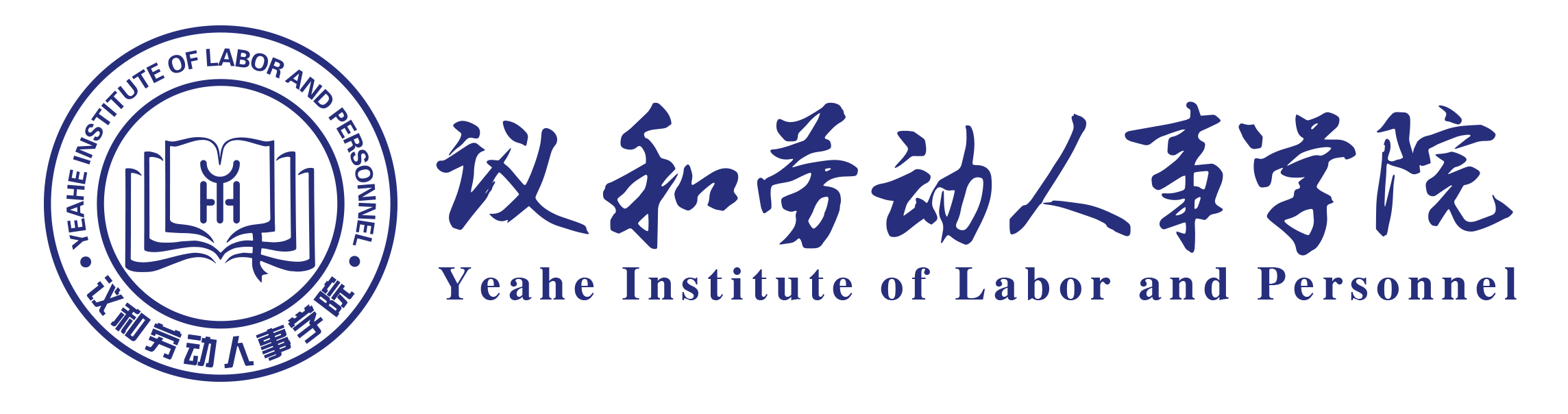 一个关系
•何小明与中铁十七局确认劳动关系纠纷
•超龄人员能否认定工伤？
•张某应聘焊工，进行操作考核时发生飞溅伤及左 眼，左眼失明，可否认定工伤？
•某公司对应聘劳动者组织体能测试，其中一项体级测试为100米冲刺，刘某突然晕倒，经抢救无效死亡，可否认定工伤？
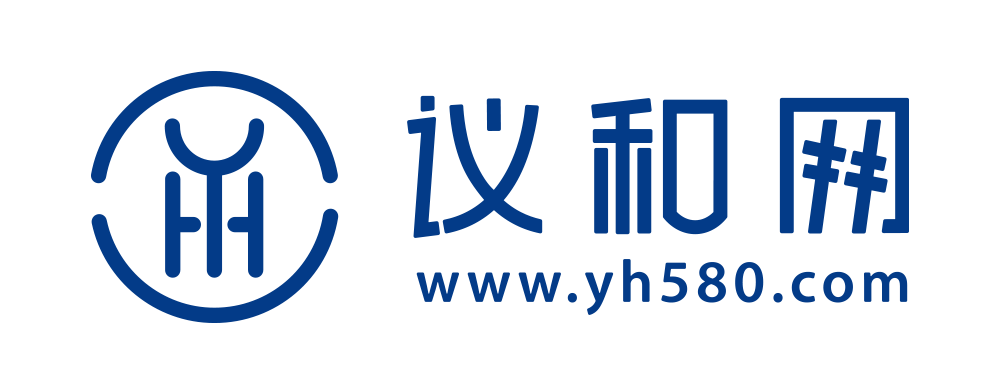 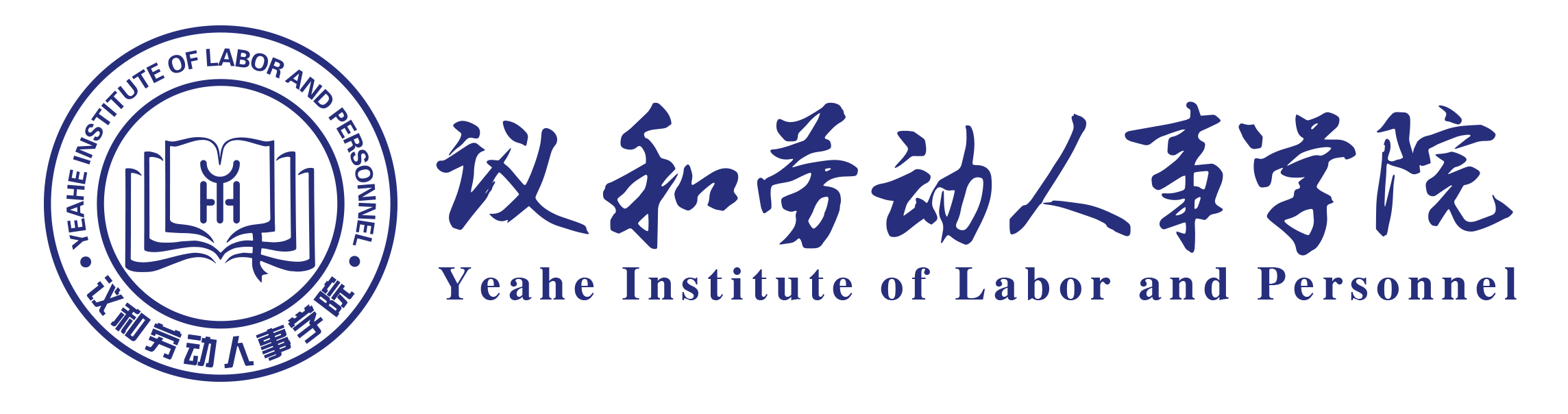 三工因素
• 工作时间：是否包括作业时间内的中断或休息时间，如
去洗手间、饮水、抽烟的时间，及由于工作职责需要或
者雇主临时指派从事工作的时间，如出差时间、陪客户
吃饭时间等；
• 工作地点：是否包括工作场所附属建筑如食堂、宿舍、
洗手间等，及由于工作职责需要或者领导临时指派职工
从事某项工作的场所。
• 工作原因（核心因素）：与职工从事本职工作相关的原
因，劳动者受到事故伤定与从事的本职工作存在因果关
系。由工作引起并在工作过程中发生。
•【案例】朱某对空调机进行油漆工作，约16时朱某在空
调机上休息吸烟引燃身边天拿水，导致全身多处烧伤。
• 二审：受伤与工作没有联系，不属于工作原因受伤
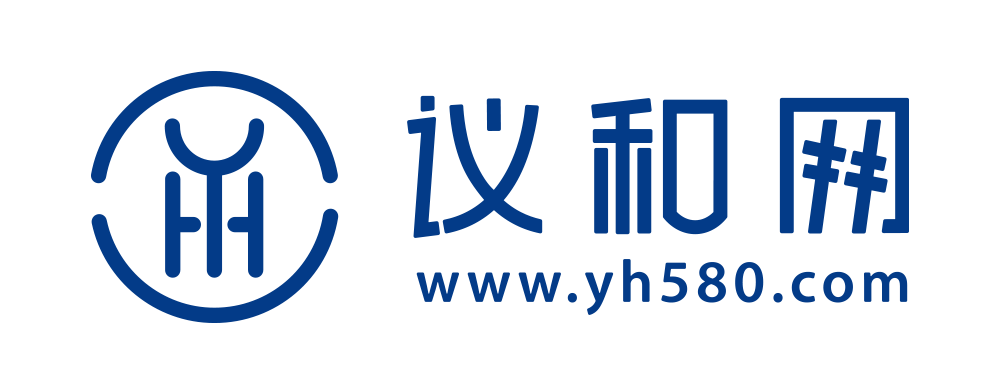 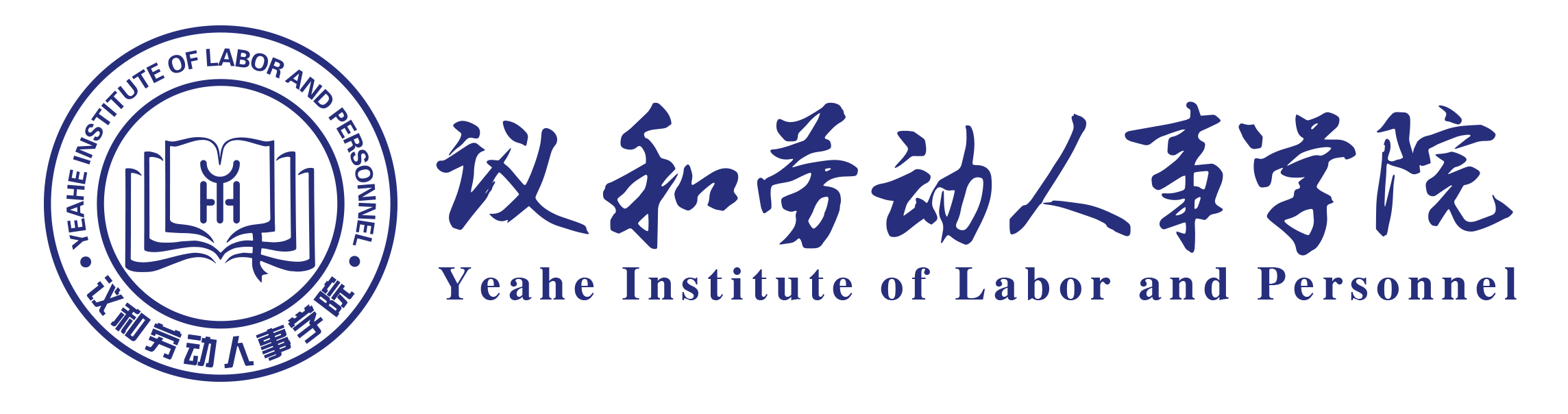 案例讨论
• 提前上班“串岗”受伤是否属于工伤？
• 职工工作时间上厕所摔伤是否属于工伤？
• 职工中午在食堂吃饭摔伤是否属于工伤？
• 到公司上班时被门口的电动门夹伤是否属于工伤？
• 保安上班时间在保安室内因嫖娼猝死，能认定工伤吗？
（2020）鲁71行终54号
• 沐足女技师为客人提供“特殊服务”过程中被暴力伤害，能认定工伤吗？（2015）东中法行终字第303号
• 参加单位团建受伤是不是工伤？
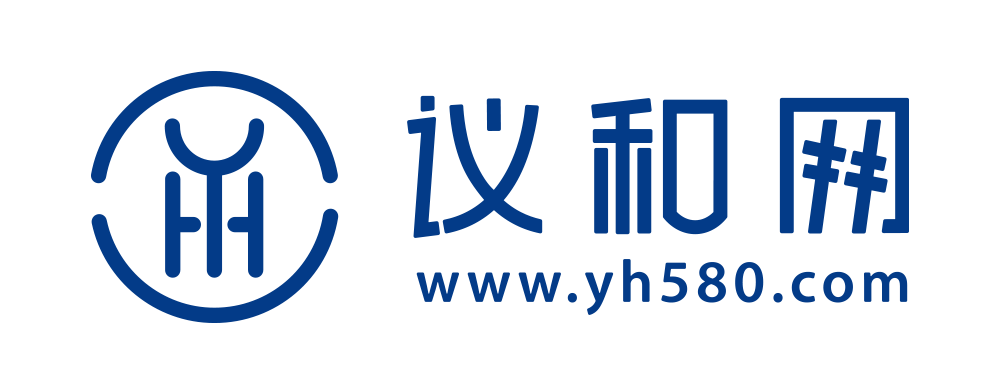 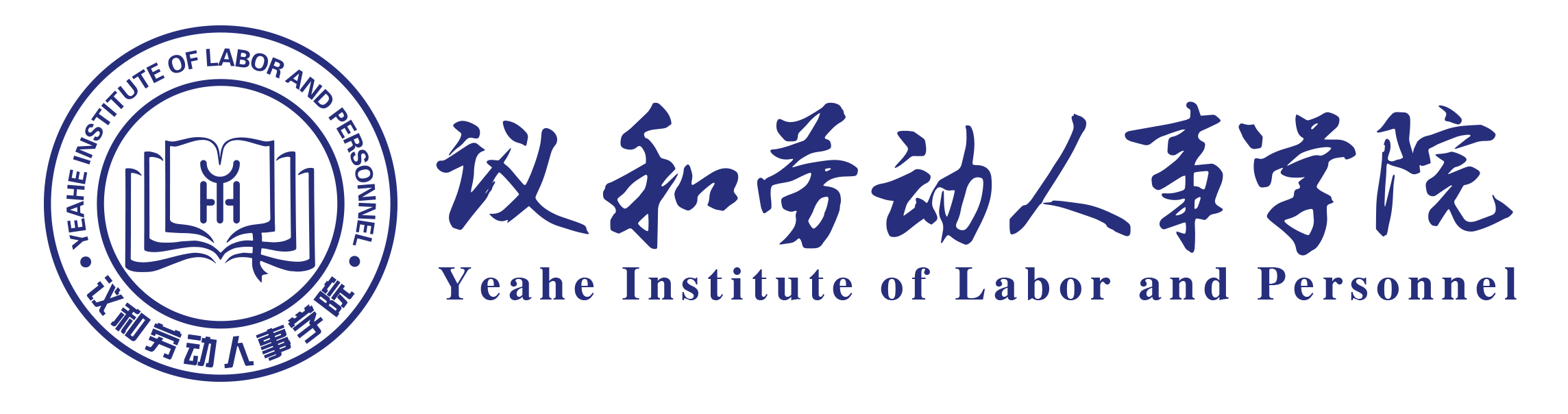 无过错责任
• 即不管劳动者受伤是否存在过失，只要不是劳动者故意自杀或自残，均不影响工伤的认定。
• 无过错责任的例外：
• 通勤事故、职业病、雇主故意行为不免除雇主的侵权责任
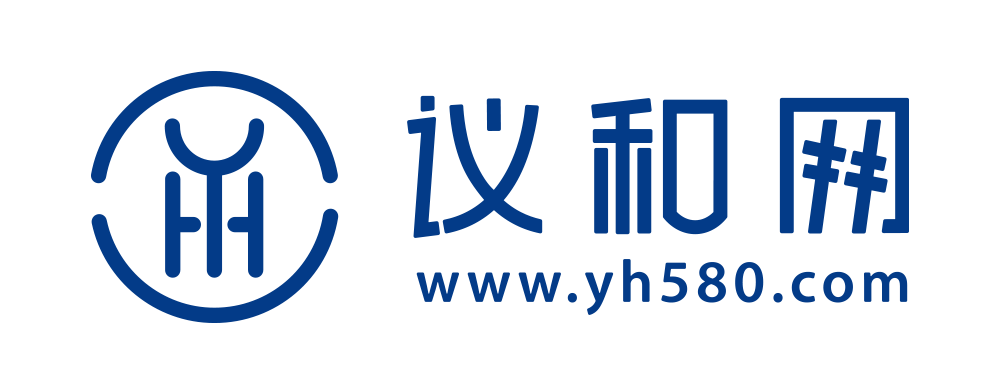 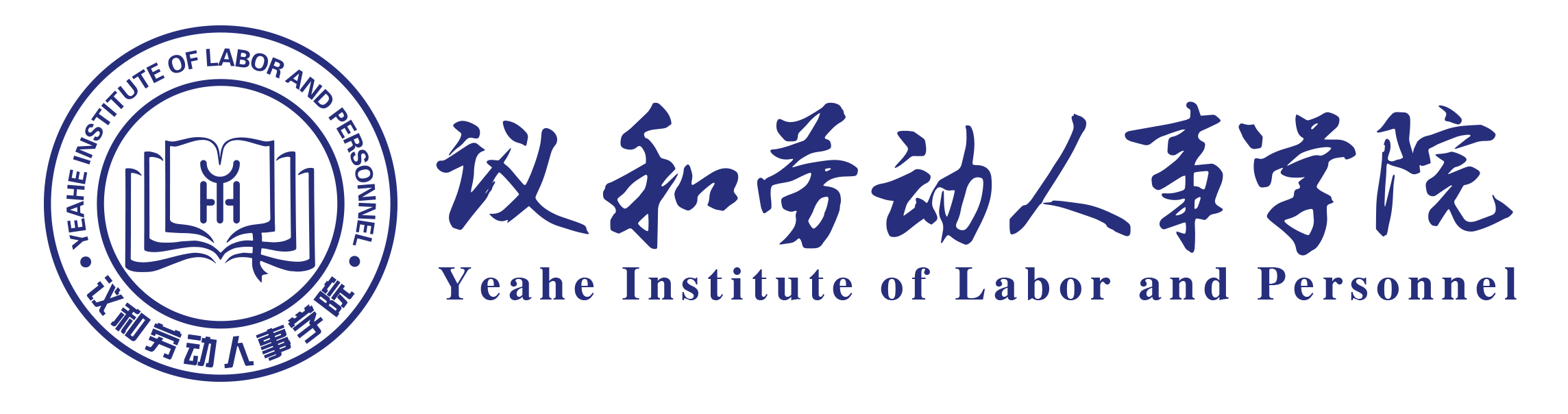 举证责任倒置
•《工伤保险条例》第十九条 职工或者其近亲属认为是工伤，用人单位不认为是工伤的，由用人单位承担举证责任。
•最高院《关于审理工伤保险行政案件若干问题的规定》（法释【2014】9号）第四条 社会保险行政部门认定下列情形为工伤的，人民法院应予支持：
（一）职工在工作时间和工作场所内受到伤害，用人单位或者社会保险行政部门没有证据证明是非工作原因导致的。
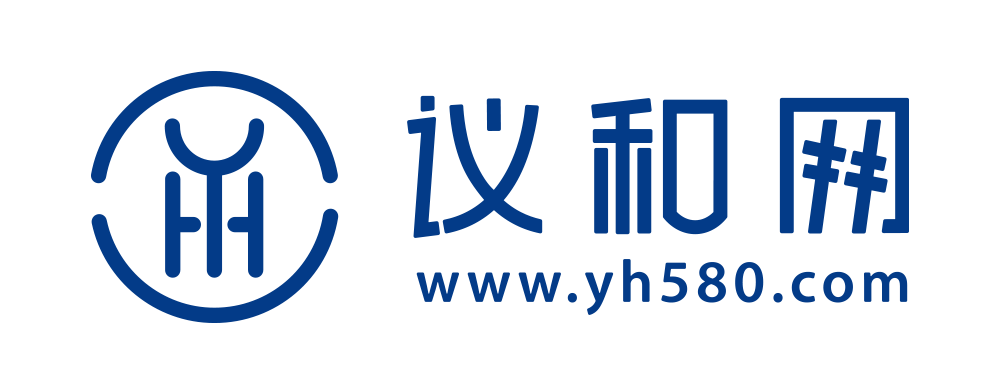 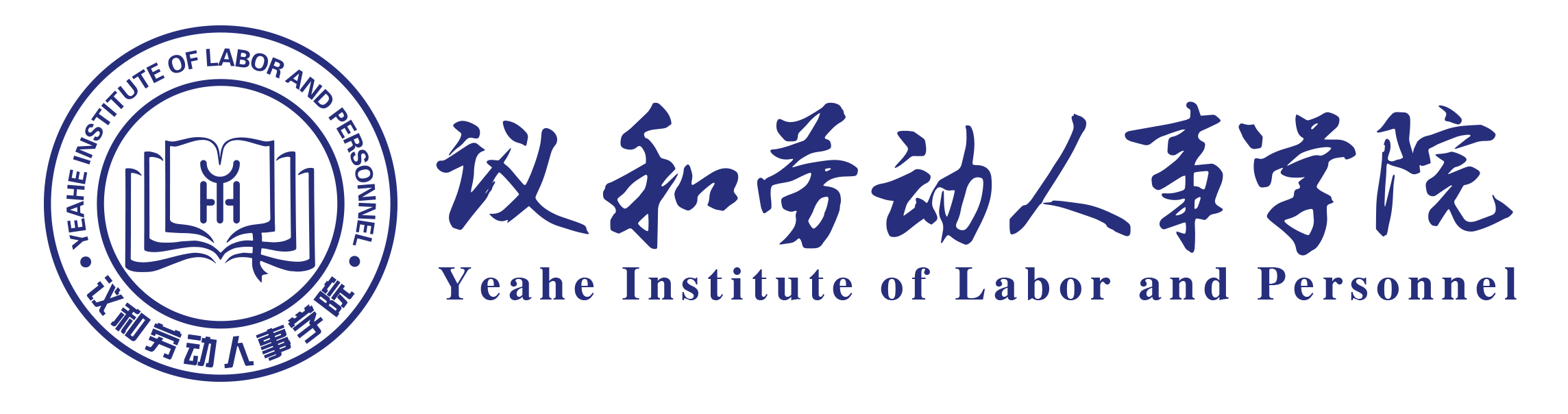 08
Part Eight
工伤处理的三大思维、六大误区
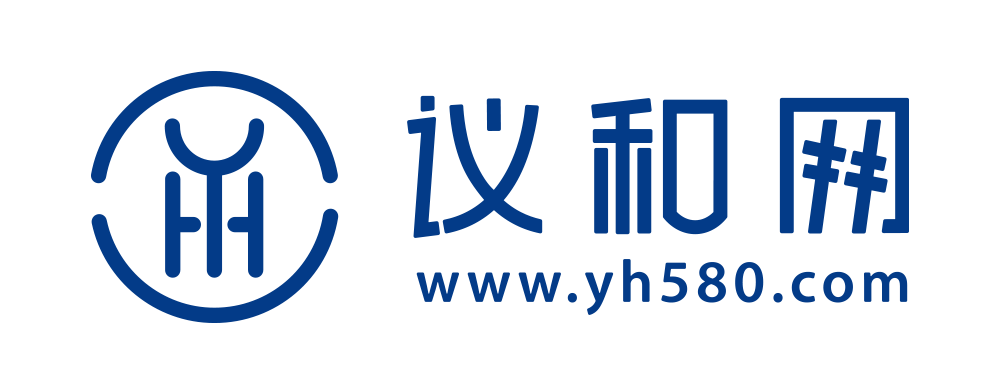 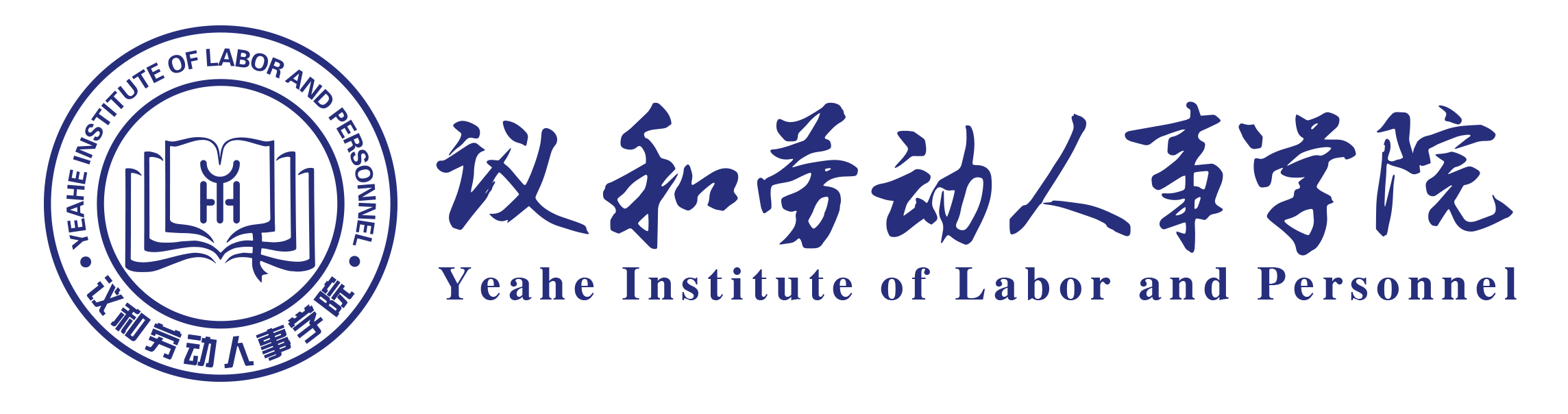 1.工伤处理要具有三个思维
主导思维
沟通思维
团队思维
掌握规则制订和解释
的主动权
做到规则由我主导
让员工跟着用人单位
的思路和节奏走
缩短协商进程
工伤处理尤其是理赔
谈判是极其艰难的过
程，用人单位应当组
建专门团队、协作处
理
工伤处理前期往往用
人单位处于被动状态，
进入谈判进程后，用
人单位逐渐转为主动，
应当掌握这个度
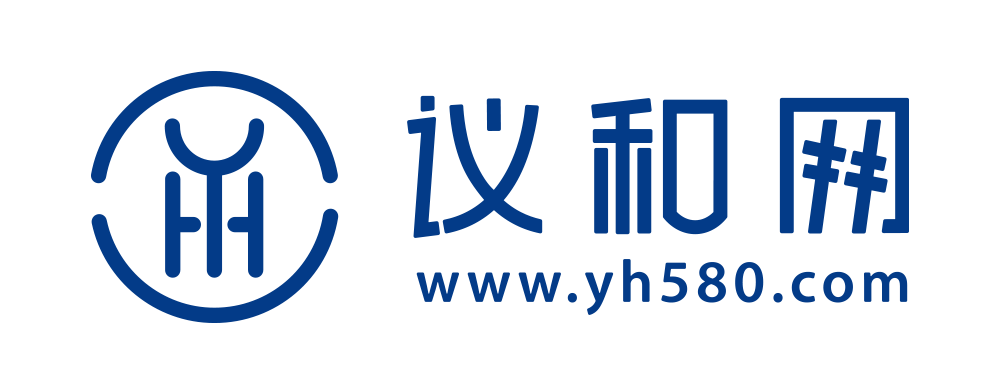 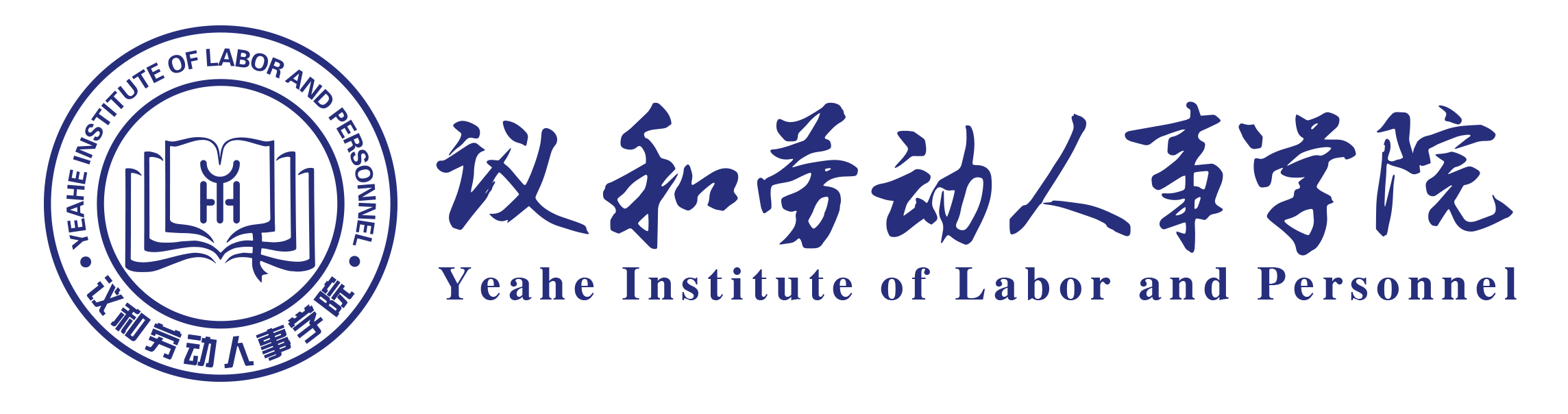 2.避开工伤处理的六大误区
不必为试用期员工上工伤
没有劳动关系就没有工伤责任
事故往往在入职时最易发生
有淡化劳动关系的倾向
只要员工签了“私了协议”就没有问题
“私了协议”显失公平会被推翻
员工违规操作，不属于工伤
工伤实行无过错责任，只有三种情形排除
员工工伤救治是员工自己的事
忽视救治环节导致费用
奇高
员工工伤后没有回来上班与单位没有关系
工伤员工管理十分必要
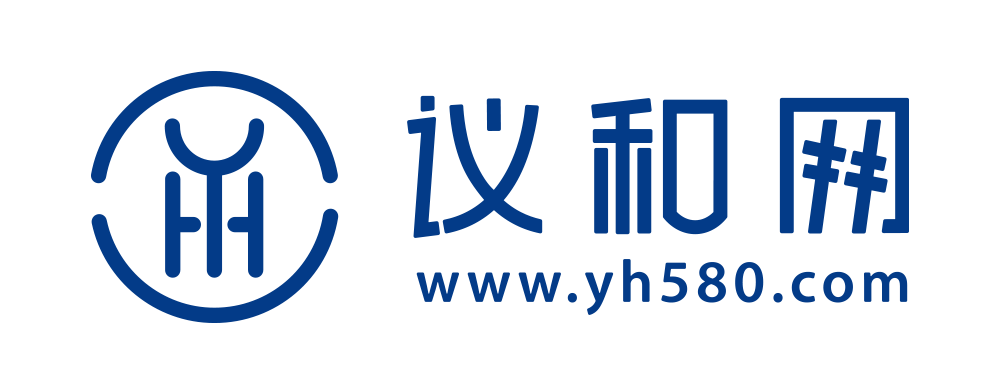 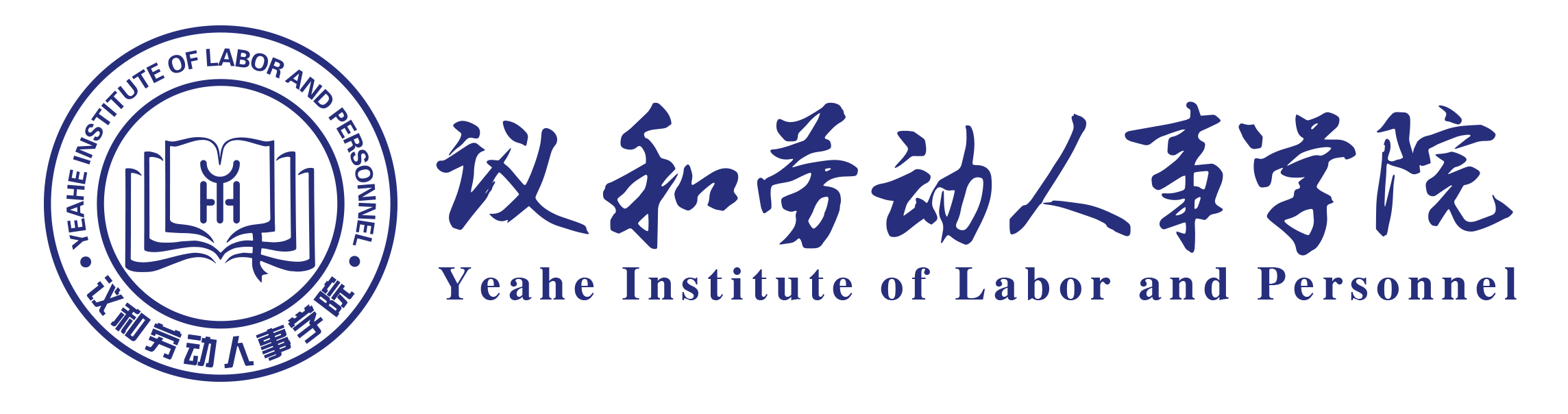 09
Part Nine
工伤风险防范八大环节操作实务
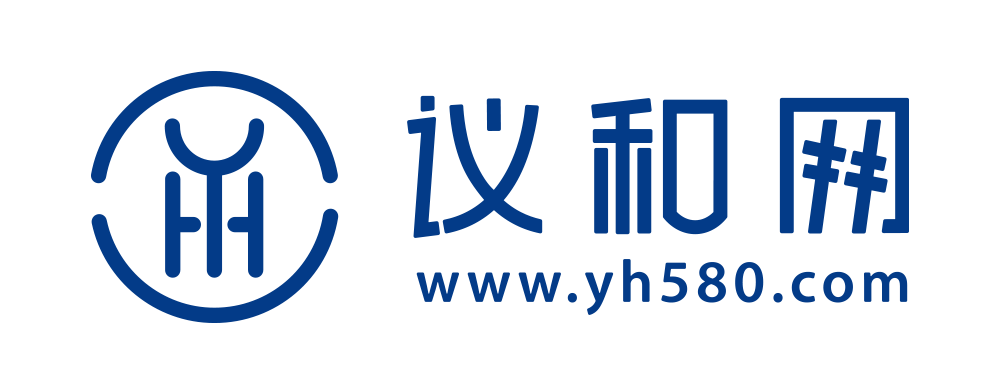 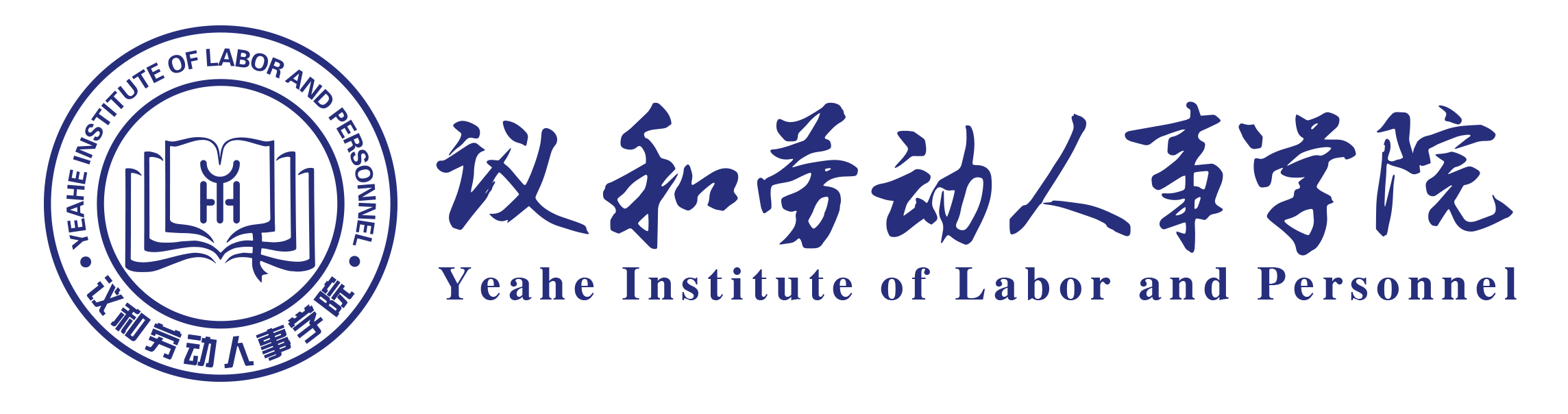 什么时候通知工伤员工返岗，后果很不一样
• A单位员工1月1日发生工伤，单位停发工资，2月1日治疗结束后即联系员工返岗上班，职工表示受伤不能劳动，A单位表示可以安排轻松的工作，职工同意并返岗上班，并于6月1日申请劳动能力鉴定，7月1日领取鉴定结论，停工留薪期按照分类目录应为3个月。
• B单位员工1月1日发生工伤，单位停发工资，2月1日治疗结束后单位没有联系员工返岗上班。6月1日申请劳动能力鉴定，7月1日领取鉴定结论，停工留薪期按照分类目录应为3个月。
• A单位赔偿时，支付1个月停工留薪待遇，员工因返岗上班证明工伤
已经治愈，停工留薪期提前结束。
• B单位可能赔偿3个月停工留薪期待遇和1个月生活津贴，合计3.7个月工资；还可能因为停工留薪期满之后，员工没有生活来源而赔偿3个月停工留薪期待遇和3个月生活津贴，合计5.1个月工资；或更多赔偿项目，例如因停工留薪期满后因未安排员工工作而产生的工资损失。
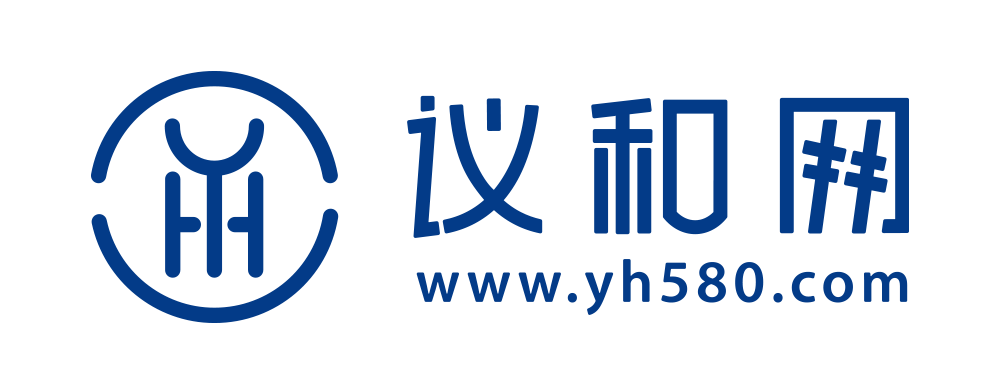 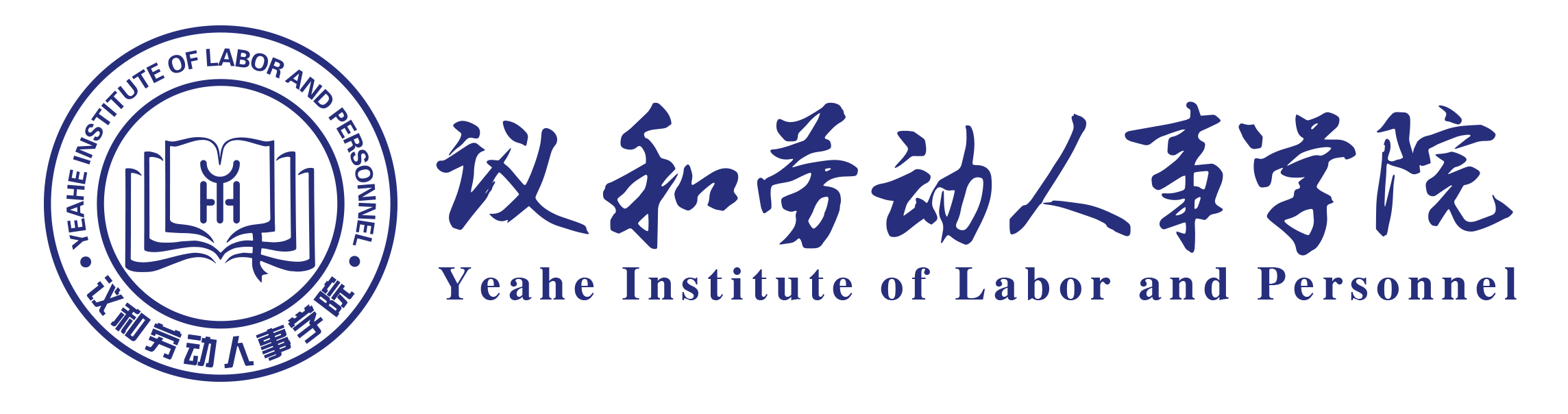 工伤风险全流程管理
 八个关键节点
入职环节
参保环节
用工环节
救治环节
注意风险
关口前移
注意细节
把握政策
关注安全
加强教育
冷静处理
跟踪关爱
争议环节
理赔环节
鉴定环节 申报环节
注意时间
综合评估
注意口径
强调策略
注意标准
顾全利益
及时鉴定
固定证据
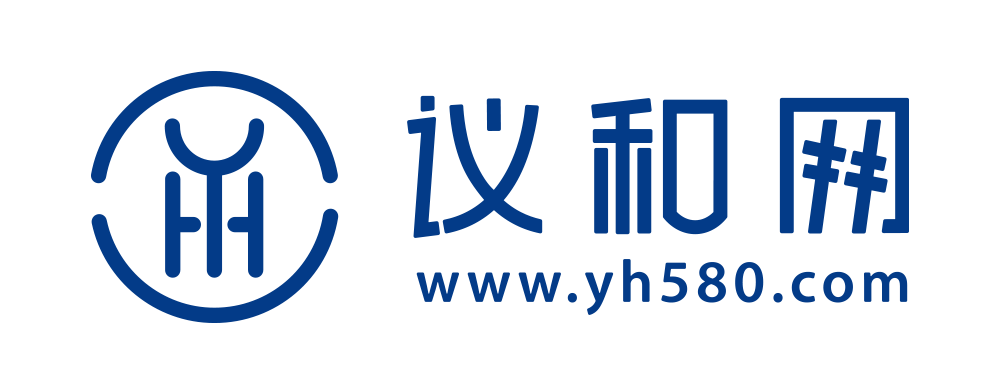 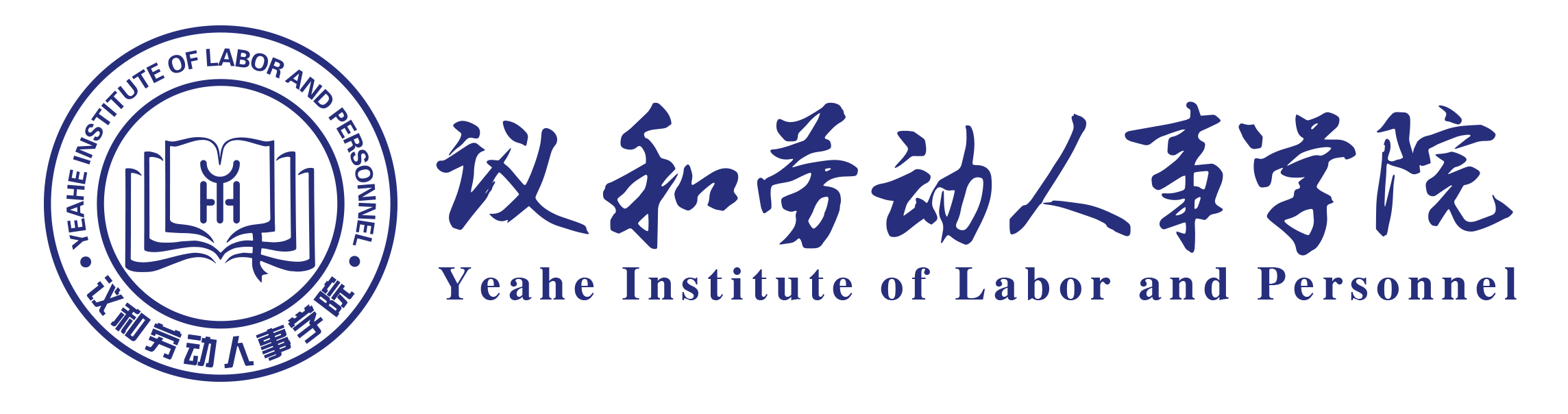 1.“冒名”劳动者能否认定工伤？

2.未查验是否与原单位解除劳动关系

3.未经职业健康体检的风险

4.员工入职除了正常的体检，缺乏必要的外表检查

5.对于碰瓷的职业工伤人缺乏必要的防备
风
险
与
误
区
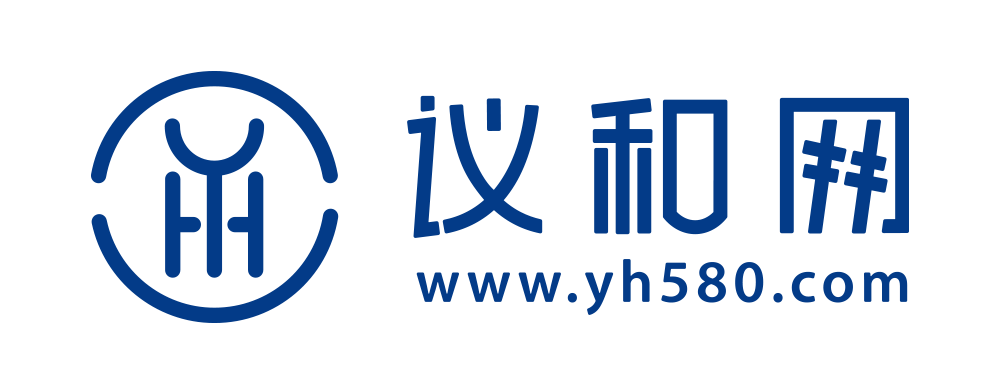 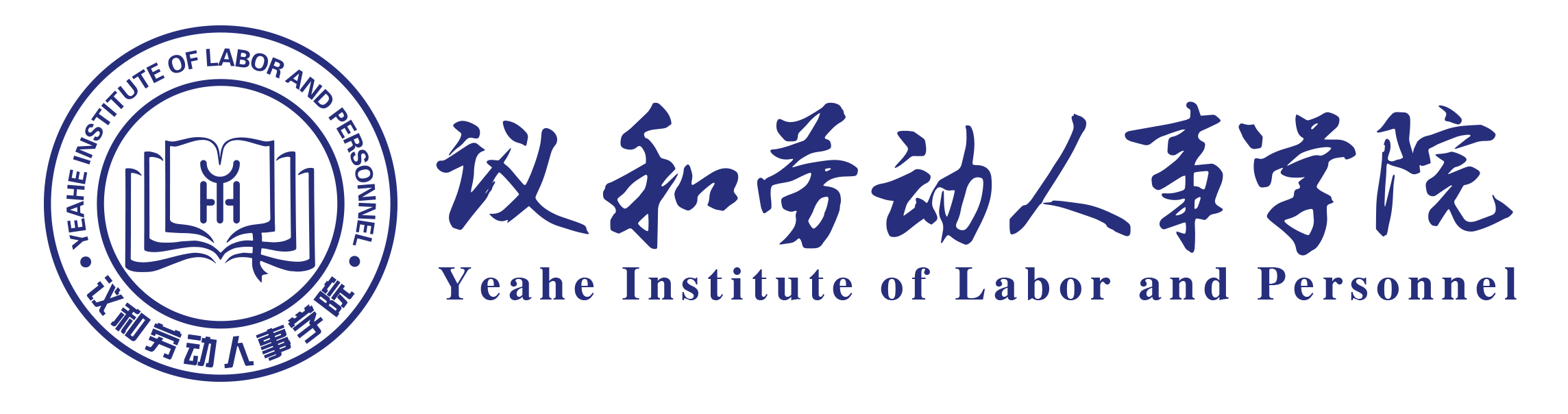 1.减少直接用工，增加灵活用工比例

2.对特殊身份员工进行特殊处理

3.注意身份信息审查，避免冒用身份证，导致工伤保险无法理赔

4.参保信息审查，原单位未停保，新单位无法缴保

5.工作信息审查，之前有职业病危害作业，要进行职业健康体检
操
作
实
务
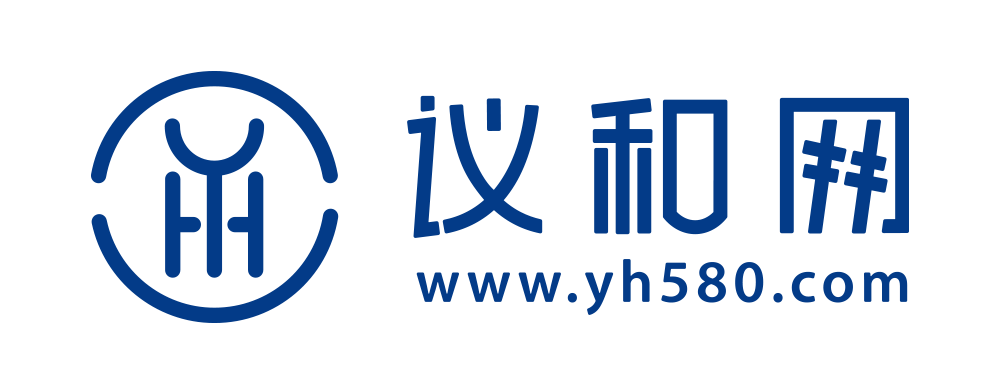 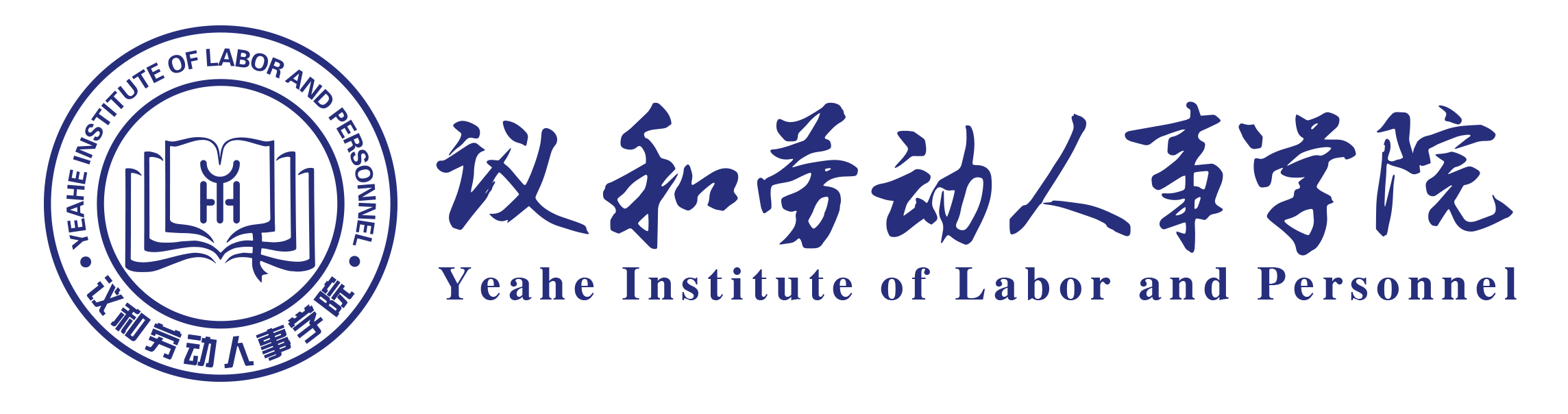 入职环节
注意风险、关口前移
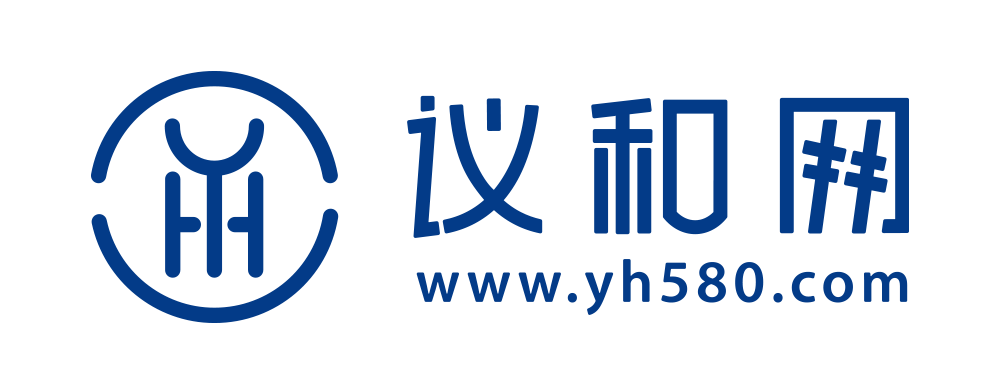 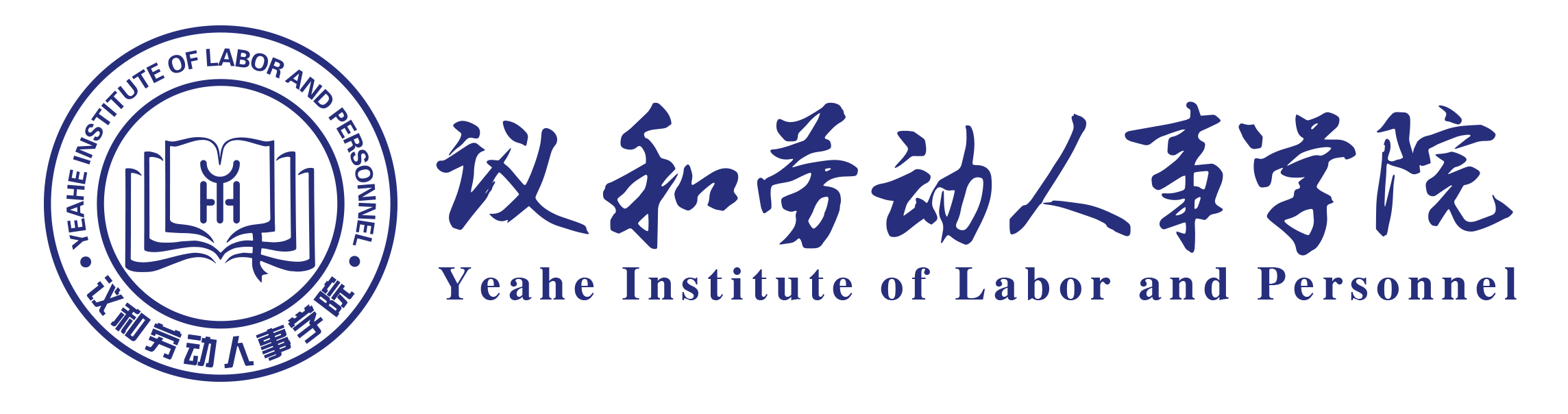 参保环节
注意细节、把握政策
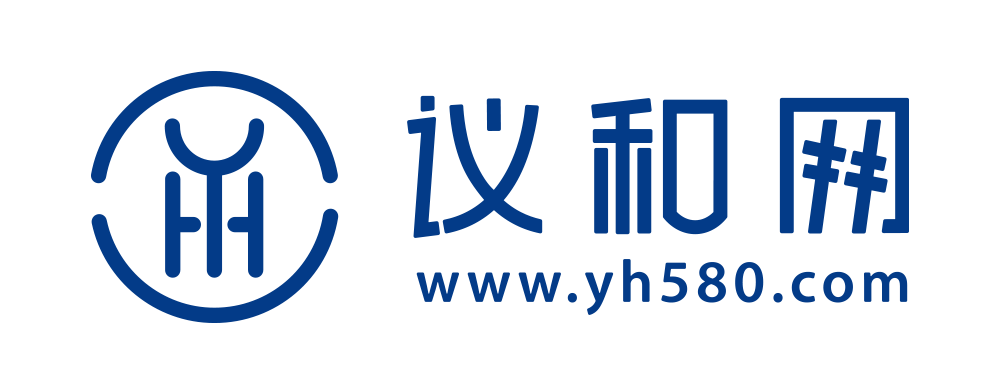 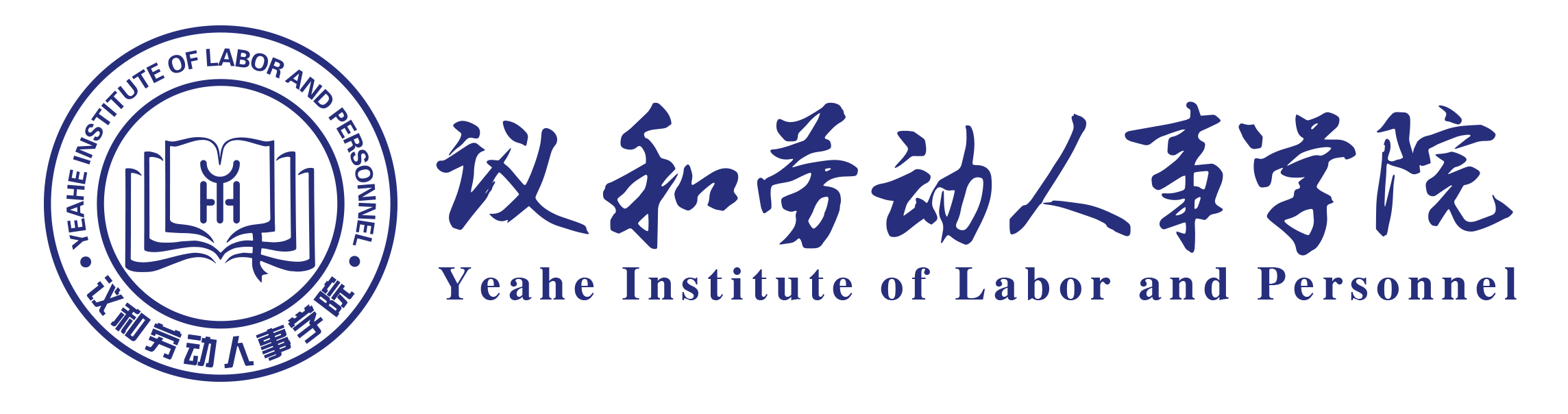 1.工伤保险是当日参保、次日生效吗？

2.工伤保险的空窗期

3.商业保险可以替代工伤保险吗？

4.社保缴费不足，工伤赔付是否补差？

5.工伤发生后，补缴工伤保险来不及
风
险
与
误
区
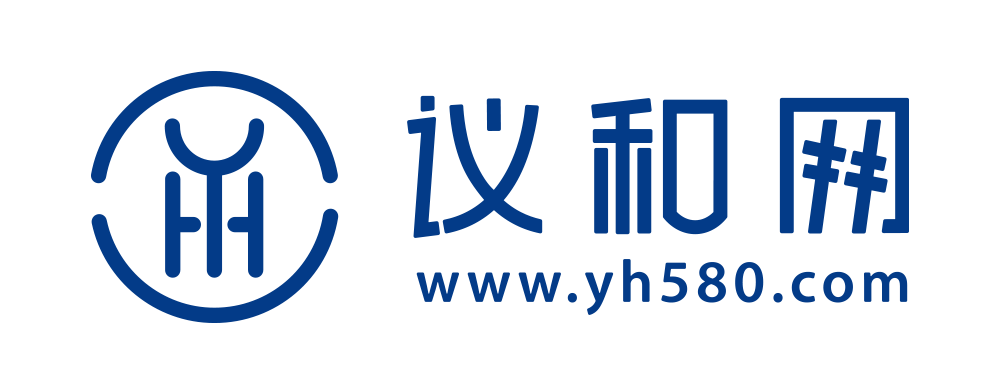 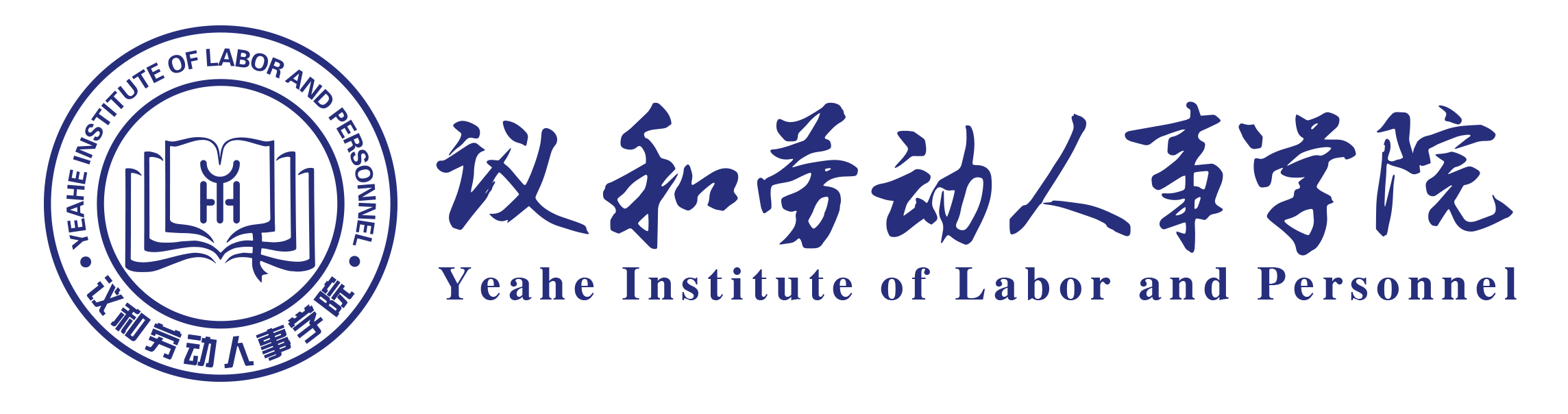 1.避免工伤保险的空窗期
2.商业保险补充，填补空窗期，适用于特殊人员及针对未缴纳工伤保险的员工
3.工伤保险+雇主责任险，减少风险
4.发生工伤后补缴工伤保险的意义
5.足额缴纳工伤保险费的意义
操作实
务
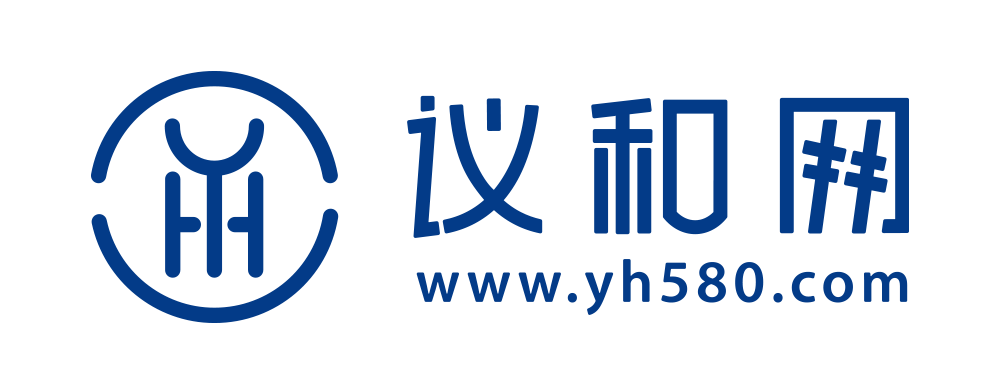 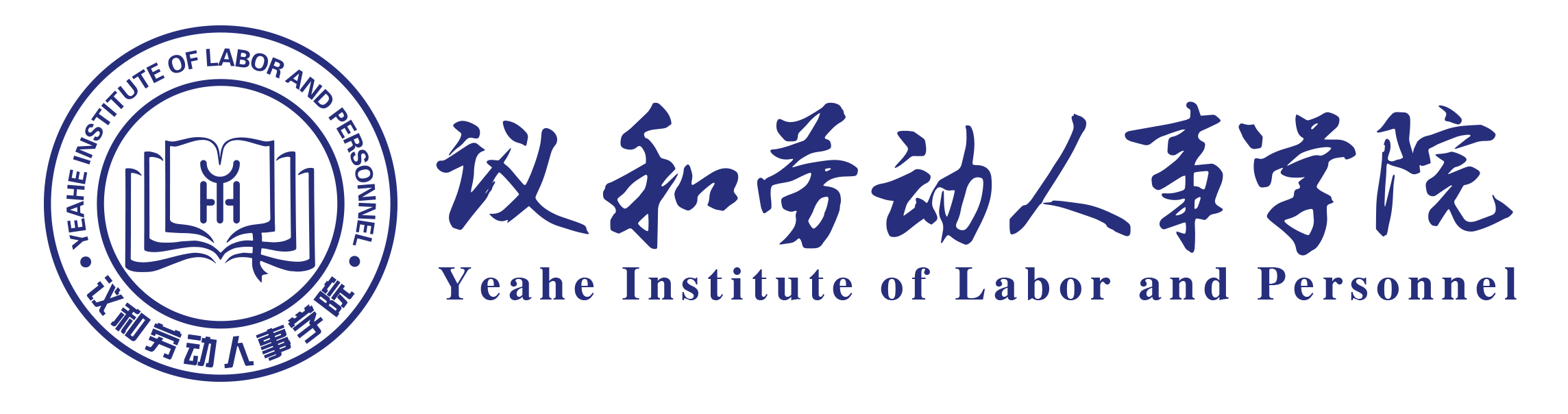 用工环节
关注安全、加强教育
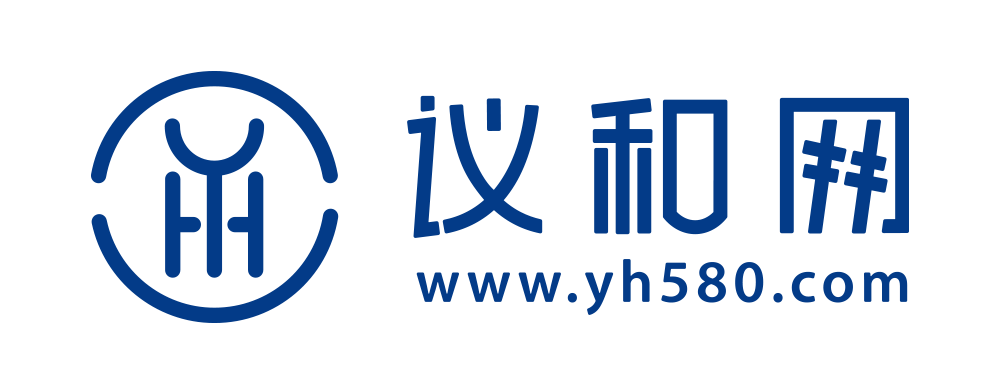 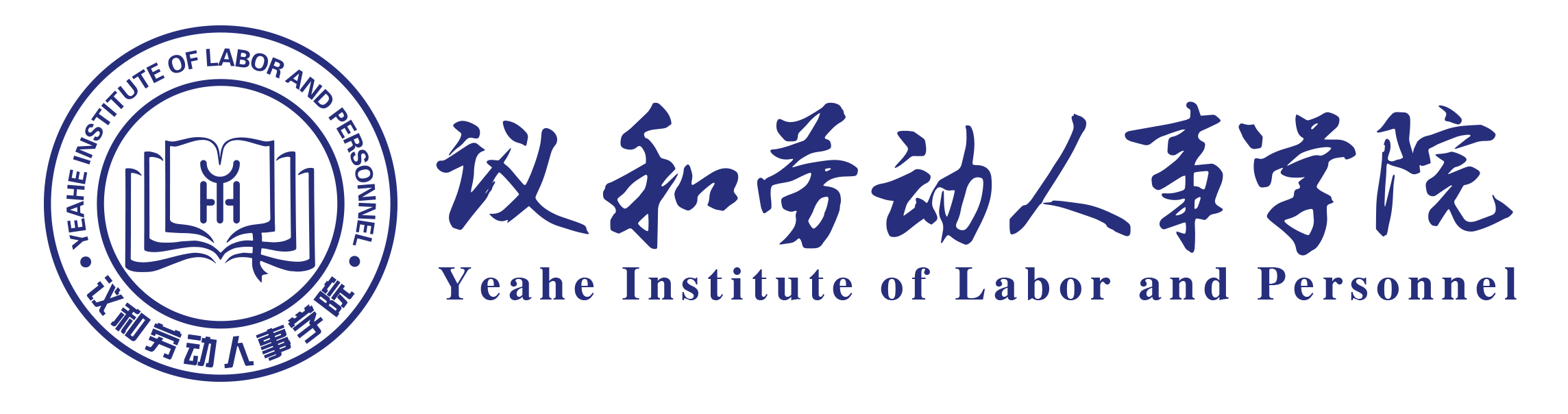 1.没有安全生产管理制度

2.未培训即上岗

3.每次事故未进行原因倒查

4.对于易发生风险的区域或重点岗位未安装监控

5.没有对重点人进行监控
风
险
与
误
区
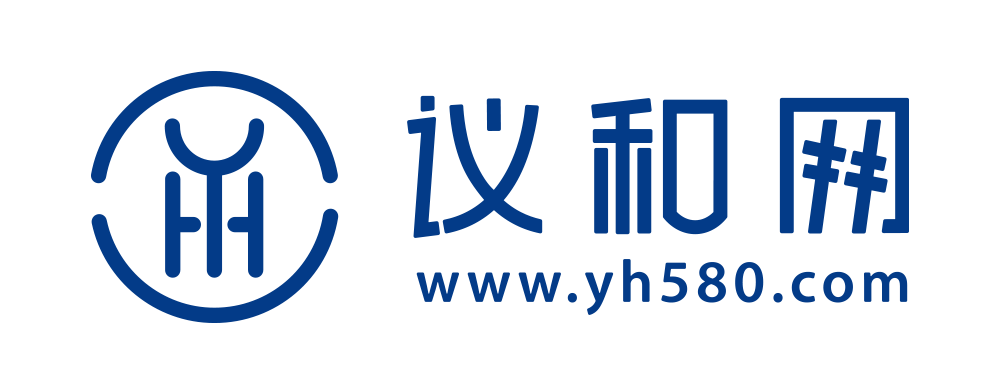 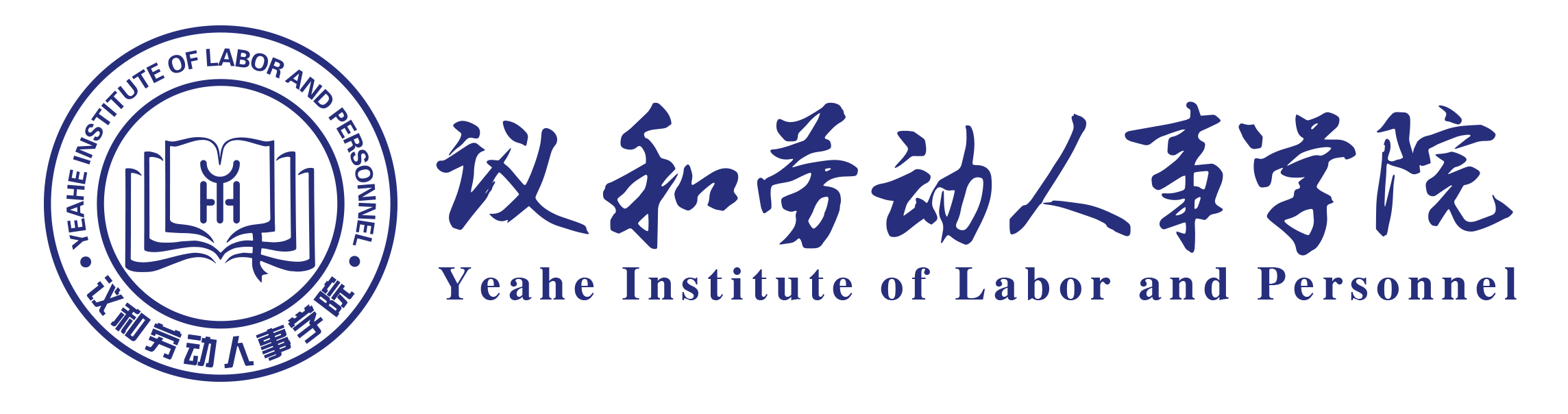 1.加强“物”的不安全状态监控，减少由于“物”的不安全状态导致事故发生

2.完善安全生产管理“制度”，规范操作流程，减少管理缺陷

3.加强重点“人”的监控：大胆人、危险人、马虎人、年轻人、换行人、糊涂人、疲惫人、大能人、草率人、麻痹人

4.加强教育培训

5.设立安全奖惩考核机制
操
作
实
务
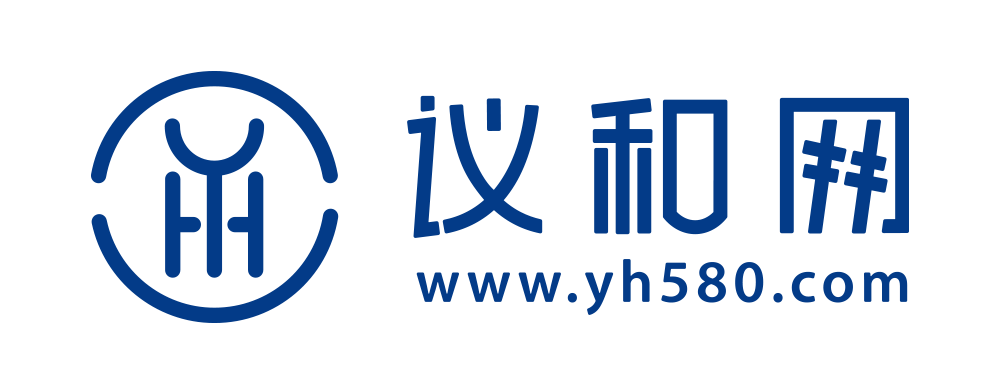 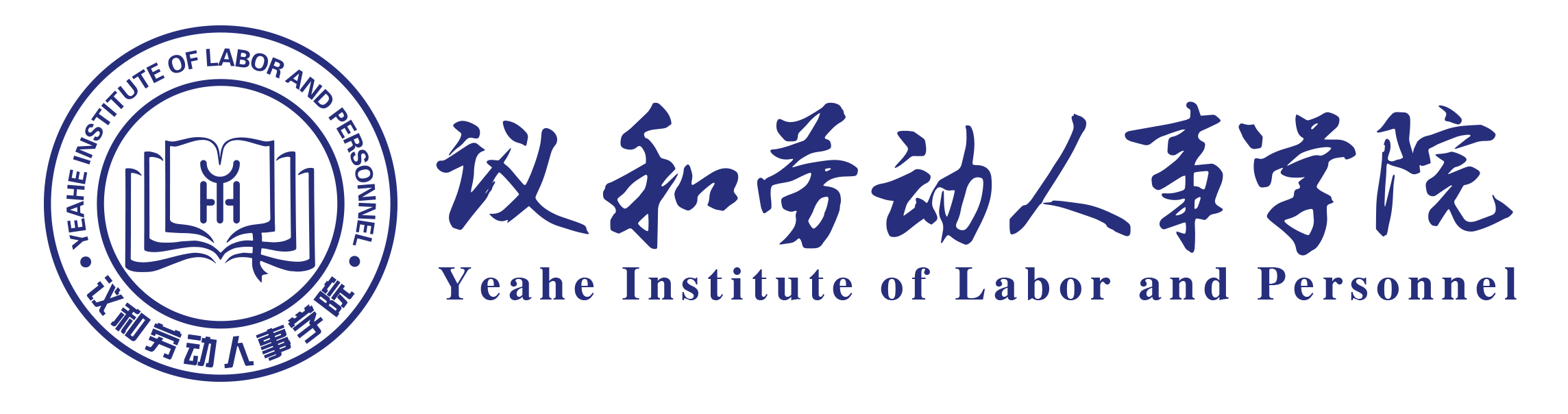 救治环节
冷静处理、跟踪关爱
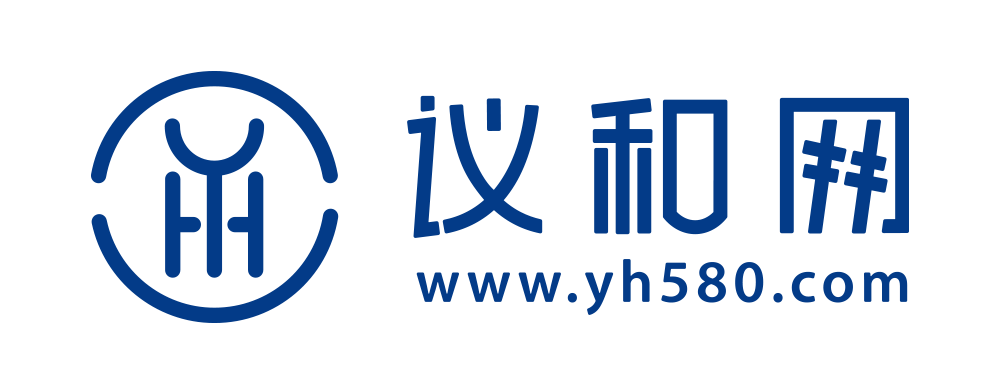 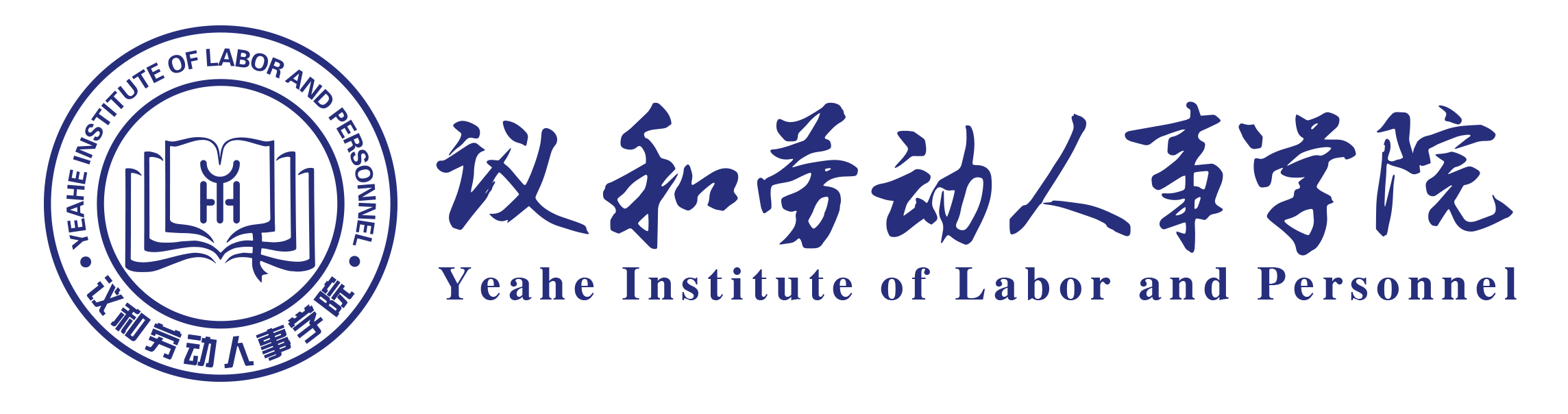 1.医疗费无法控制
风险与误区
2.治疗效果不佳
3.无法控制停工留薪期

4.患者姓名写错，理赔不了

5.工伤材料不全增加理赔难度
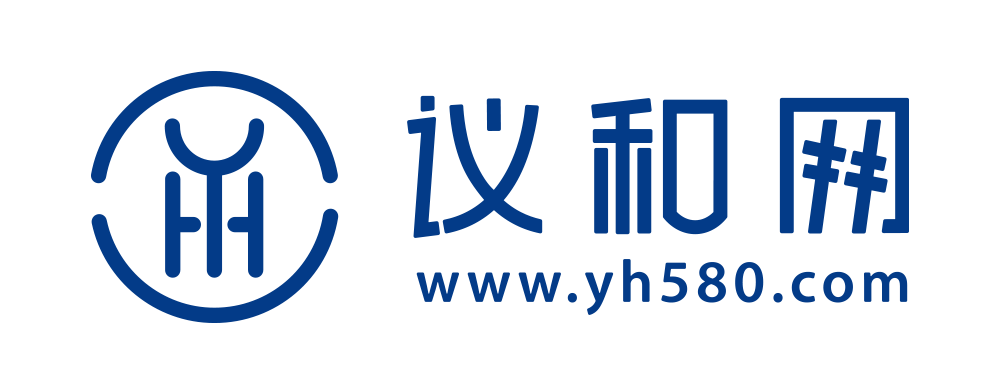 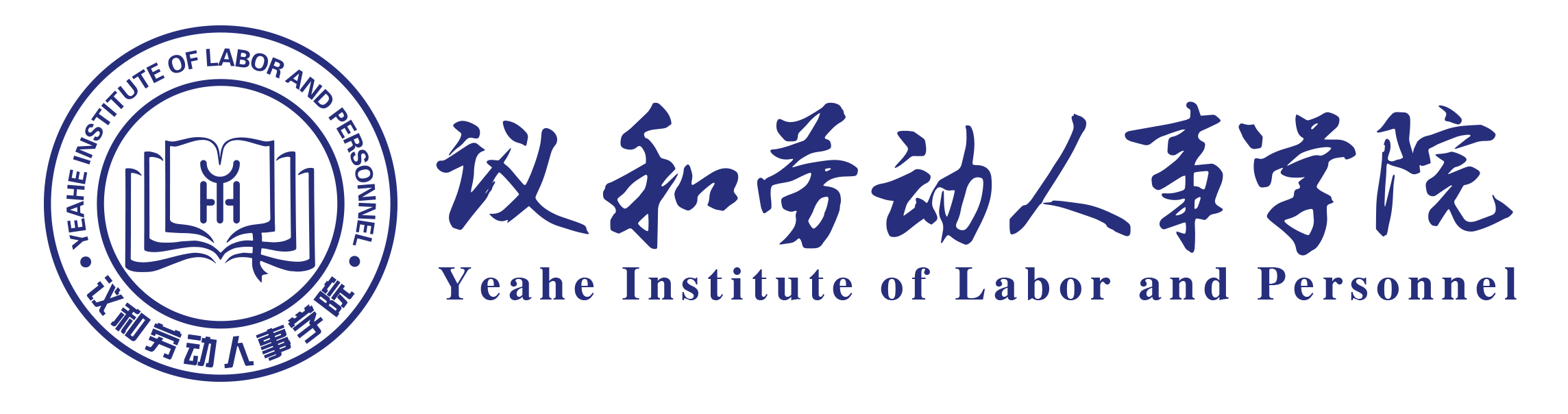 1.预先确定工伤定点救治医院
2.引导职工与主治医生确定合理的治疗方案，避免过度治疗导致医疗费超规定目录无法报销
3.注意护理事宜与护理费处理
4.保管、收集工伤材料
5.定期不定期汇报派人到医院看望工伤职工，关心伤情病情与生活
6.及时处理员工要求转院的请求
实务操作
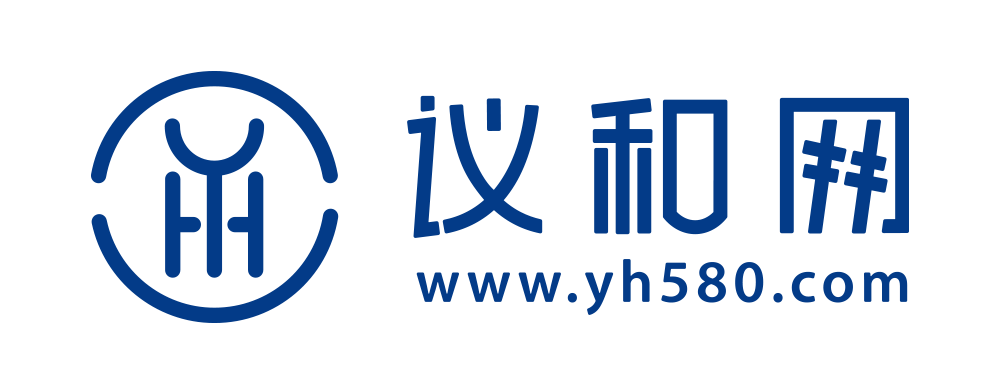 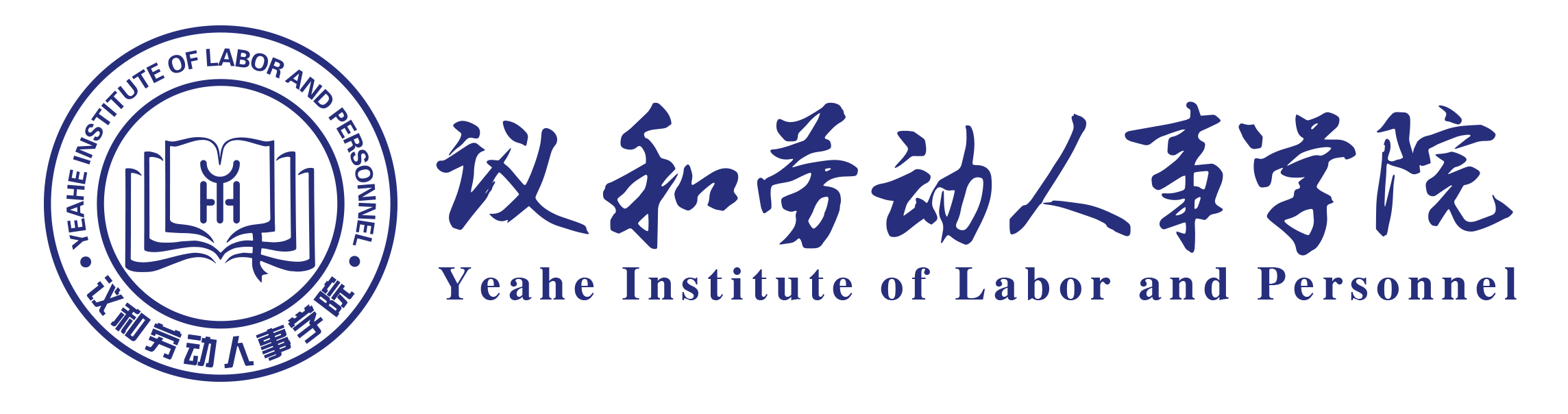 申报环节
注意时间、综合评估
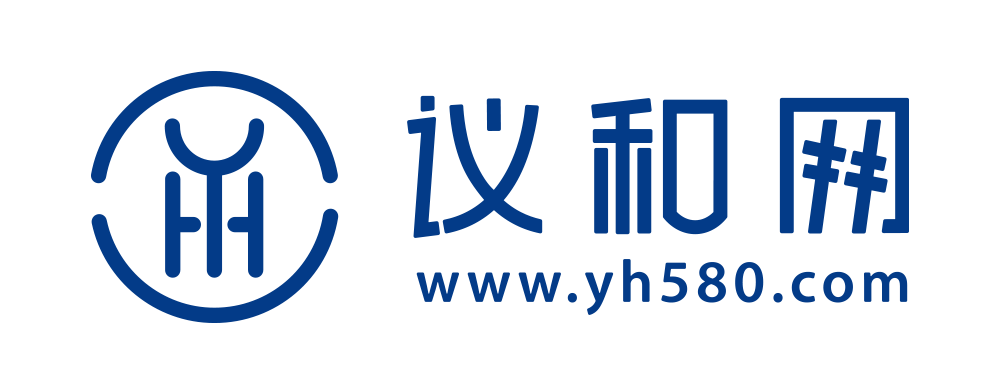 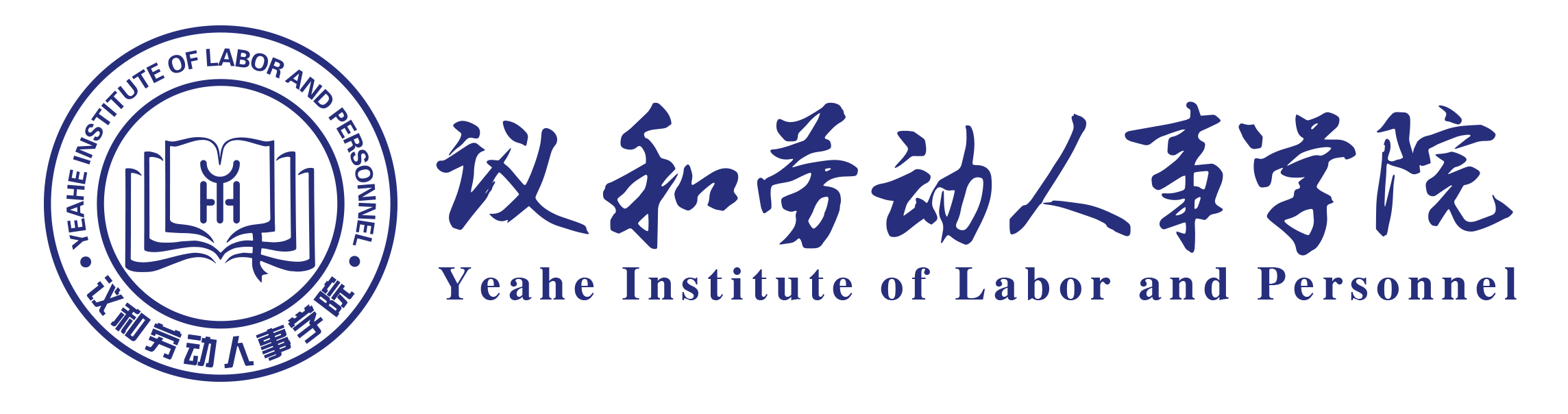 1.不懂得怎么申报工伤：包括申报时间、
由谁来申报、向什么地方申报、申报提供
什么材料
风
险
与
误
区
2.如何界定工伤认定的时限起算点
3.不懂得如何应对有碰瓷嫌疑的工伤事
故
4.对工伤认定结果视之不理
5.对工伤举证要求置之不理
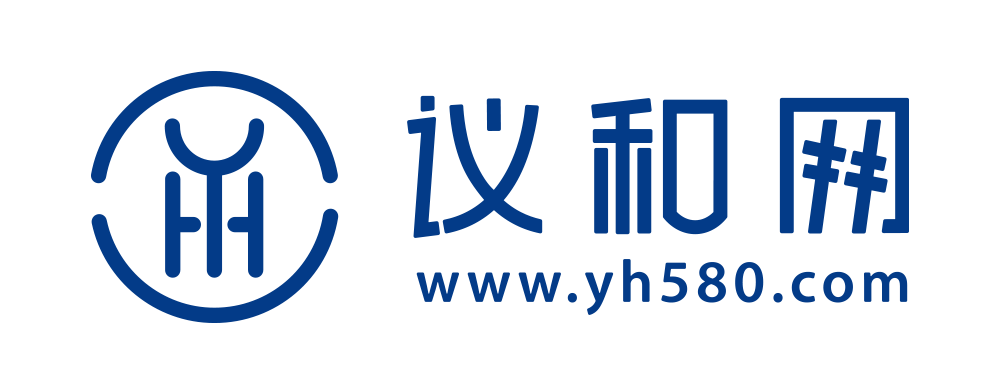 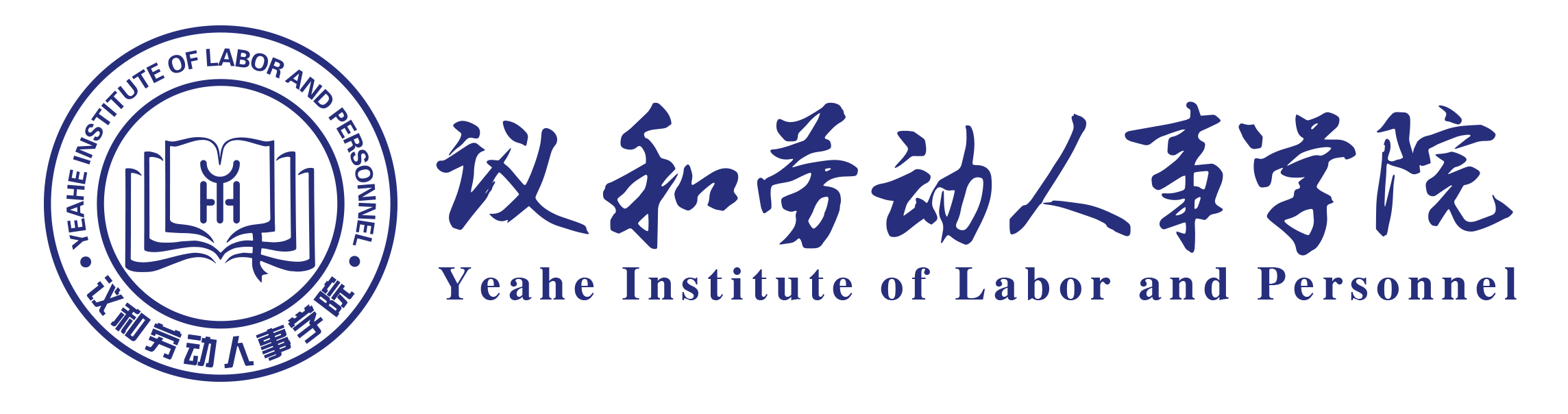 1.掌握申报时间
2.评估是否申报工伤
操
作
实
务
3.把控停工留薪期，在医嘱休息时间临
近时，应通知工伤员工返岗
4.对工伤认定结论不服的，及时申请行
政复议或行政诉讼
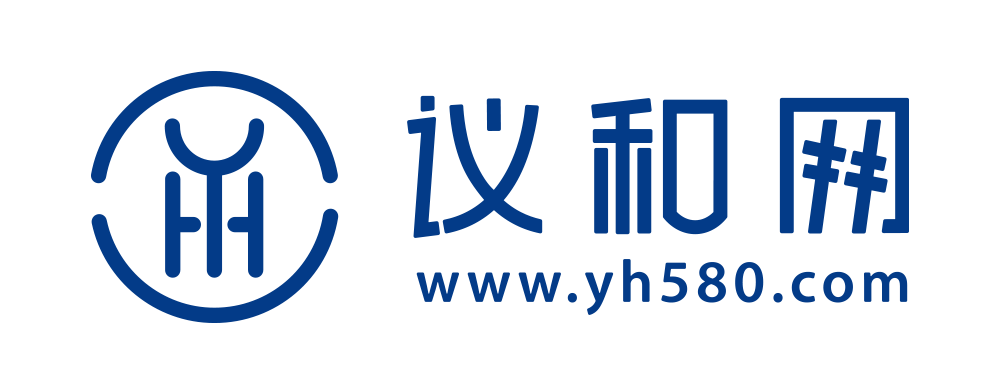 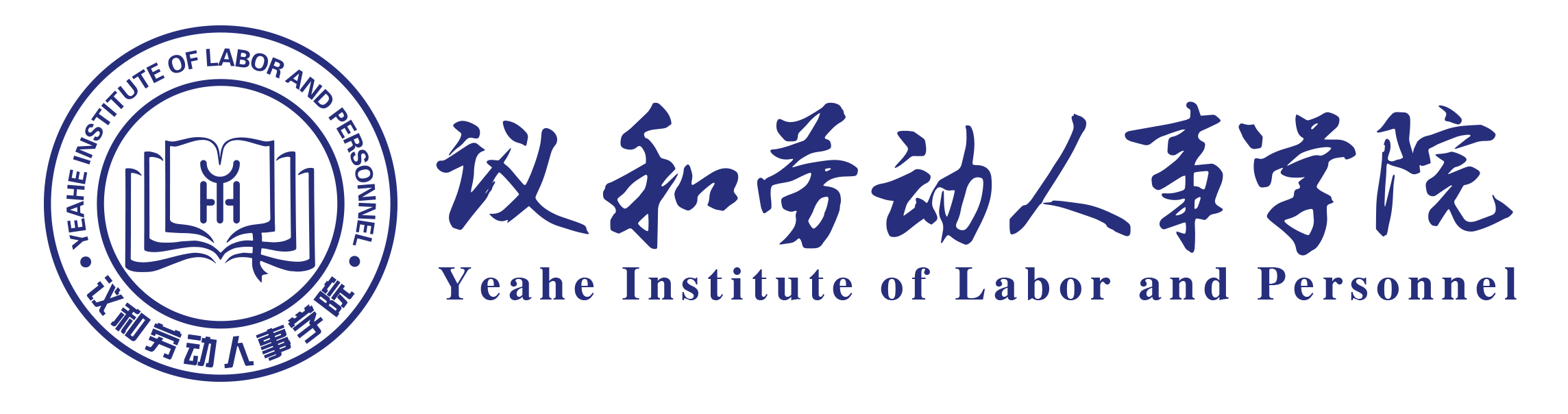 工伤申报环节操作实务
事故调查
事故报备 认定申报
事故调查报告范本
向当地人力资源机
构提交事故报告，
详细说明工伤职工
基本信息，叙述发
生经过和就诊情况。
工伤认定申报登记表范本
诊疗证明
医嘱单
费用清单与发票
出院通知书
劳动合同书与考勤记录表
认定工伤决定书
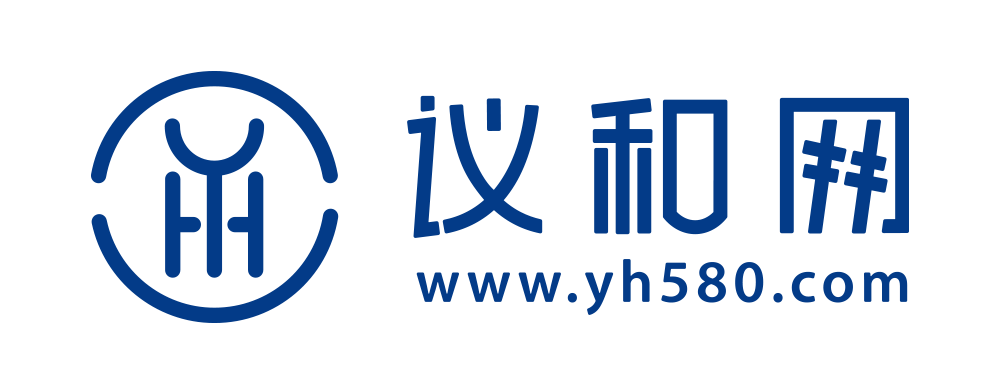 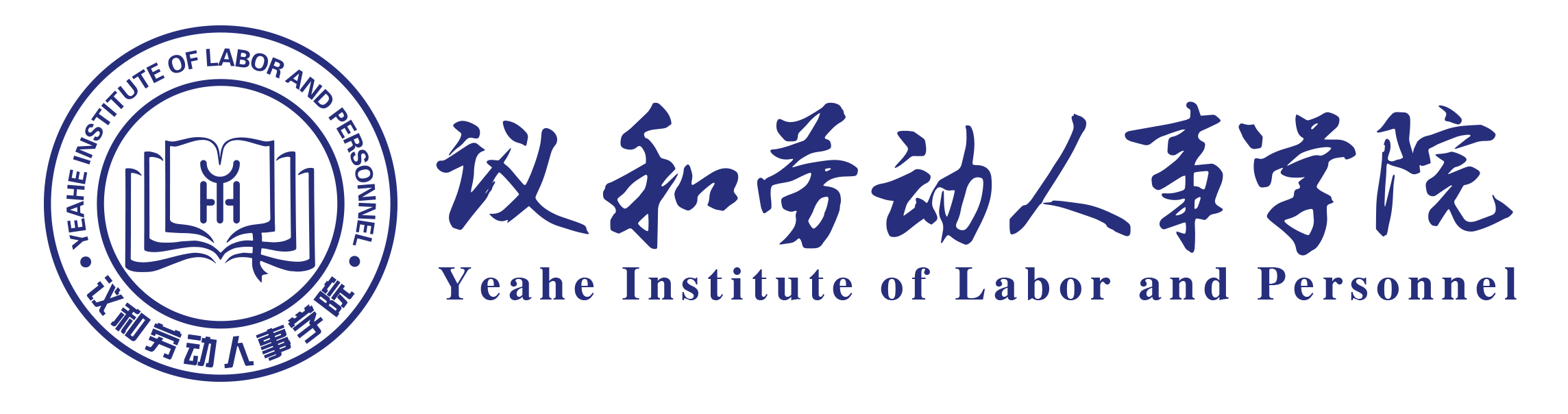 鉴定环节
及时鉴定、固定证据
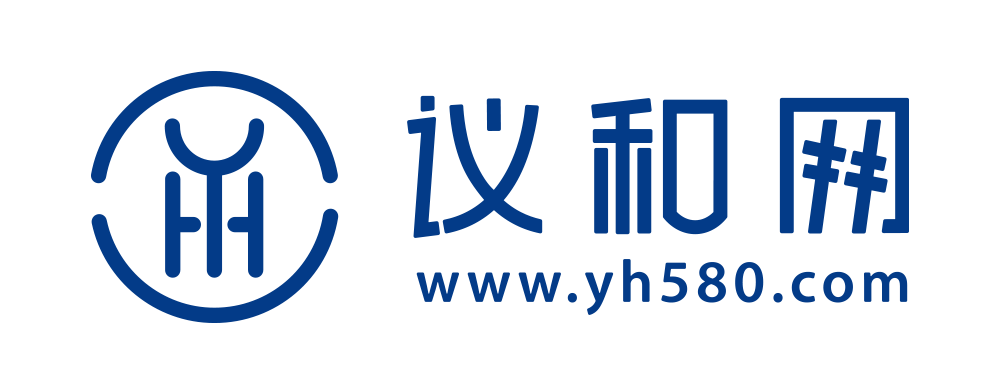 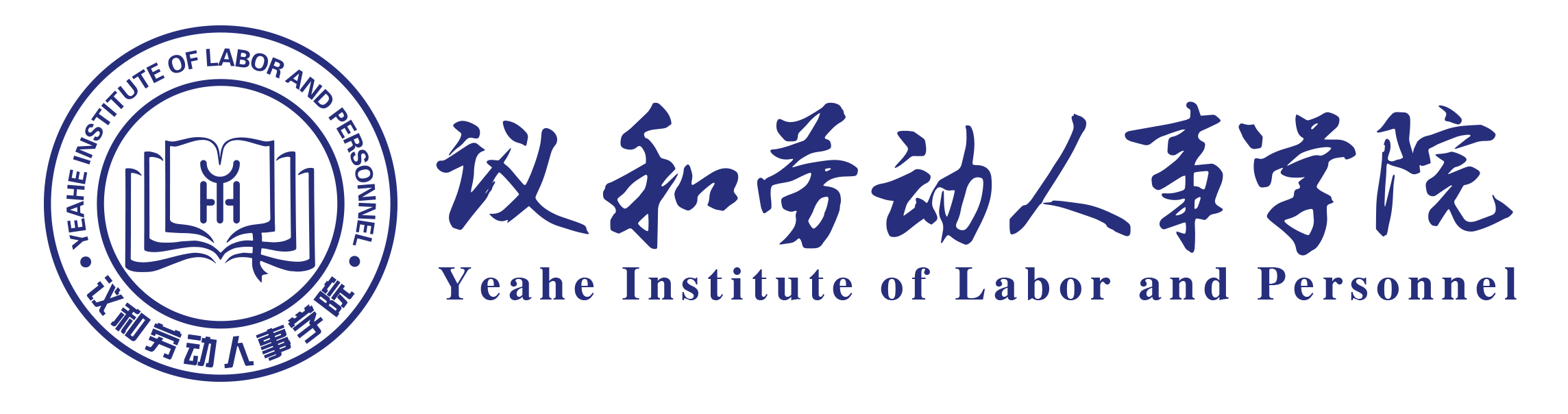 1.鉴定的意义是什么？鉴定的程序是什么?

2.劳动能力鉴定是怎么来的？能不能告？

3.如何申请鉴定：向什么地方提出？什么时间提出？提供什么材料？

4.员工拒绝鉴定怎么办？

5.什么时候会给你结论？对结论不服怎么办？
风险与误区
劳动能力鉴定什么时候做结果很不一样
• A单位员工1月1日发生工伤，单位停发工资，3月1日申请劳动能力
鉴定，4月1日领取鉴定结论，停工留薪期按照分类目录应为5个月。
• B单位员工1月1日发生工伤，单位停发工资，7月1日申请劳动能力
鉴定，8月1日领取鉴定结论，停工留薪期按照分类目录应为5个月。
• A单位赔偿时，支付3个月停工留薪待遇。工伤待遇包括工伤医疗
期期间待遇和工伤伤残等级待遇，因停工留期满或终止后才能进
行劳动能力鉴定，职工在3月1日申请鉴定，4月1日是作出结论之
日，医疗期已经结束，转而享受工伤等级等级，则停工留薪期至
少在等级鉴定结论之日提前结束。
• B单位可能赔偿5个月停工留薪期待遇和1个月生活津贴，合计5.7
个月工资；还可能因为停工留薪期满之后，员工没有生活来源而
赔偿5个月停工留薪期待遇和2个月生活津贴，合计6.4个月工资；
或更多赔偿项目，例如因停工留薪期满后因未安排员工工作而产
生的工资损失。
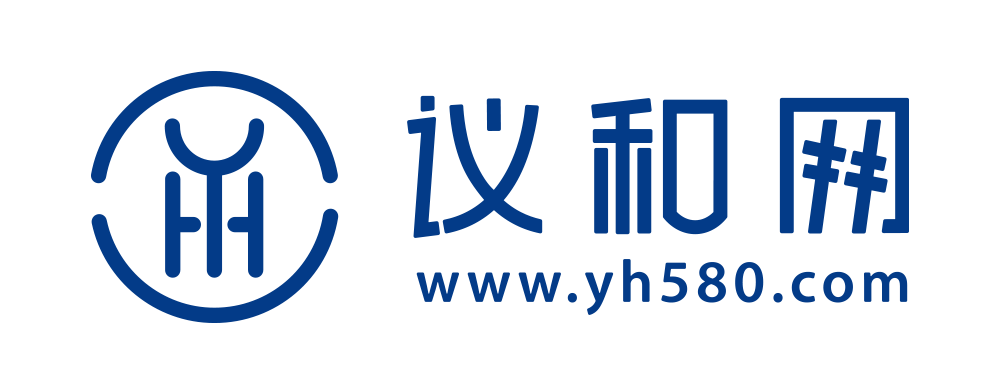 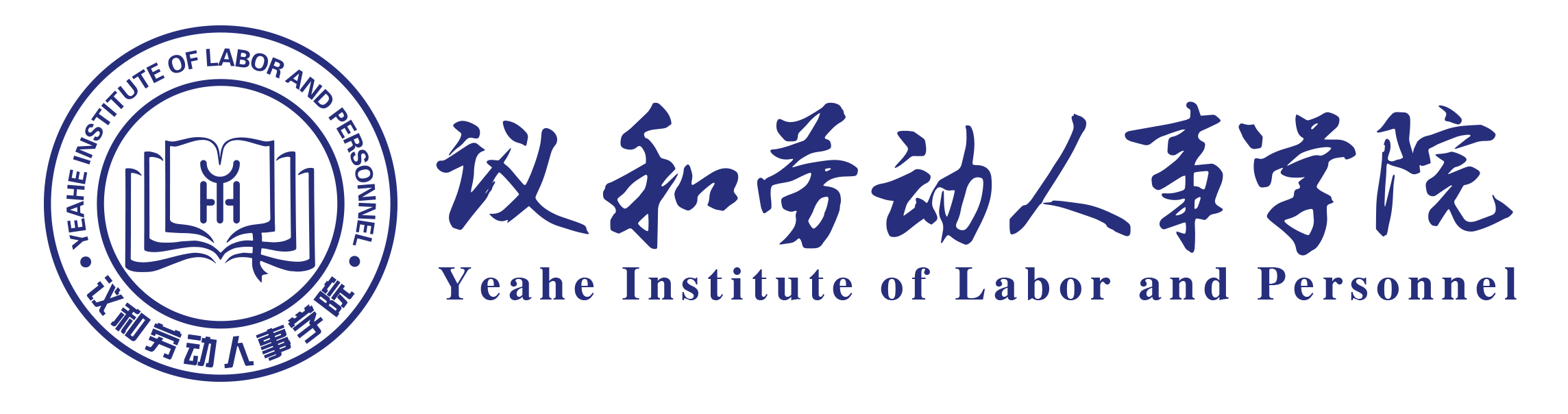 1.越早鉴定越好
操
作
实
务
2.跟踪鉴定过程，不服可以申请再次鉴定

3.对符合鉴定条件，又不配合鉴定的员工，注意固定证据
4.对于鉴定结论为 5-10级的职工，通知及时返岗并安排适当的工作，如员工无法提供继续休息的依据又拒绝返岗的，固定证据
劳动能力鉴定通常需要提供的材料
•1.从受伤当天起所有检查报告单复印件（加盖医院复印专用章）
•2.出院小结及门诊病历复印件（加盖医院复印专用章）
•3.工伤认定书复印件
•4.身份证复印件
•5.受伤部位有疤痕、或者缺损、需提供受伤部位四寸彩照
•6.近期复查的检查报告单复印件
•7.填写医疗终结临床体检与诊断表，并由医院盖章
•8.工伤劳动能力鉴定风险告知书签名
•9.厦门市工伤劳动能力鉴定申请表签名，公司盖章，（如公司拒绝盖章需由劳动者备注：单位拒绝盖章）
劳动能力鉴定材料
劳动能力鉴定提供的材料
劳动能力鉴定受理单
劳动能力鉴定结论书
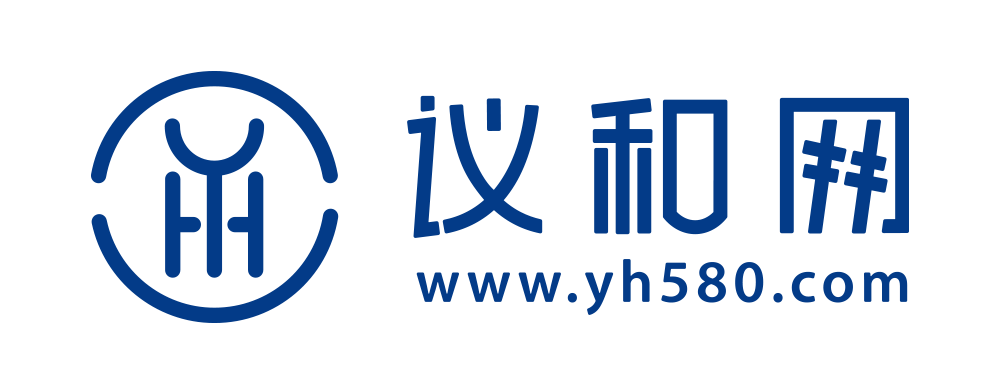 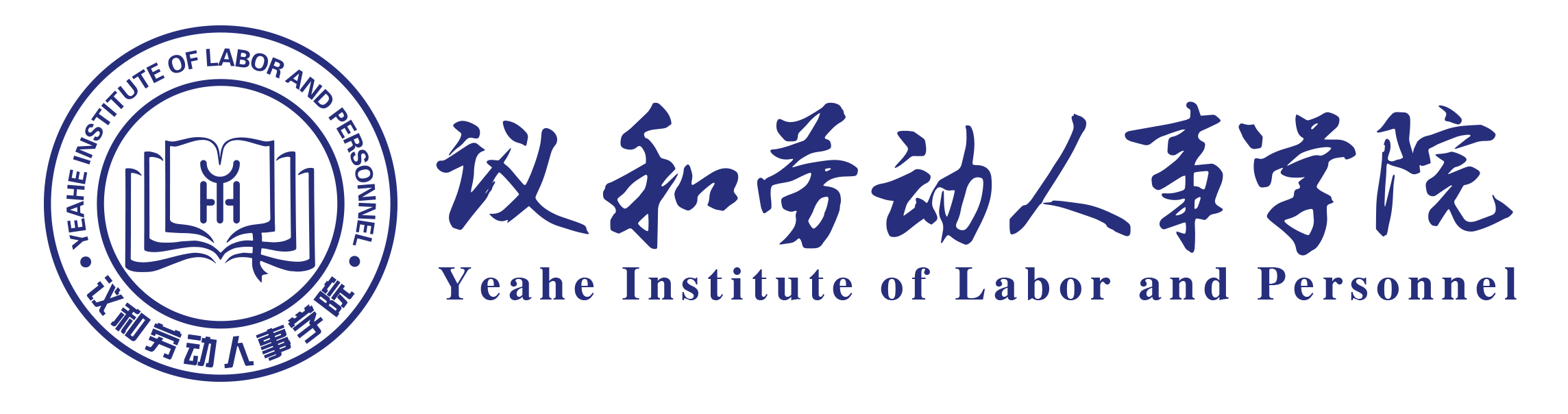 理赔环节
注意标准、顾全利益
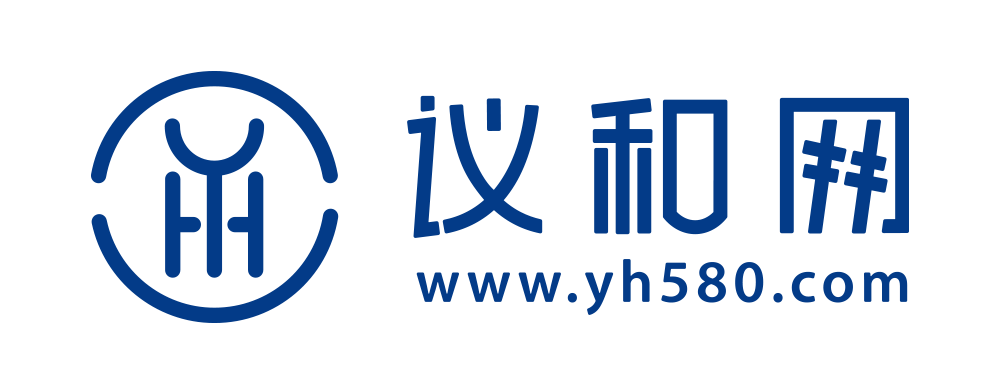 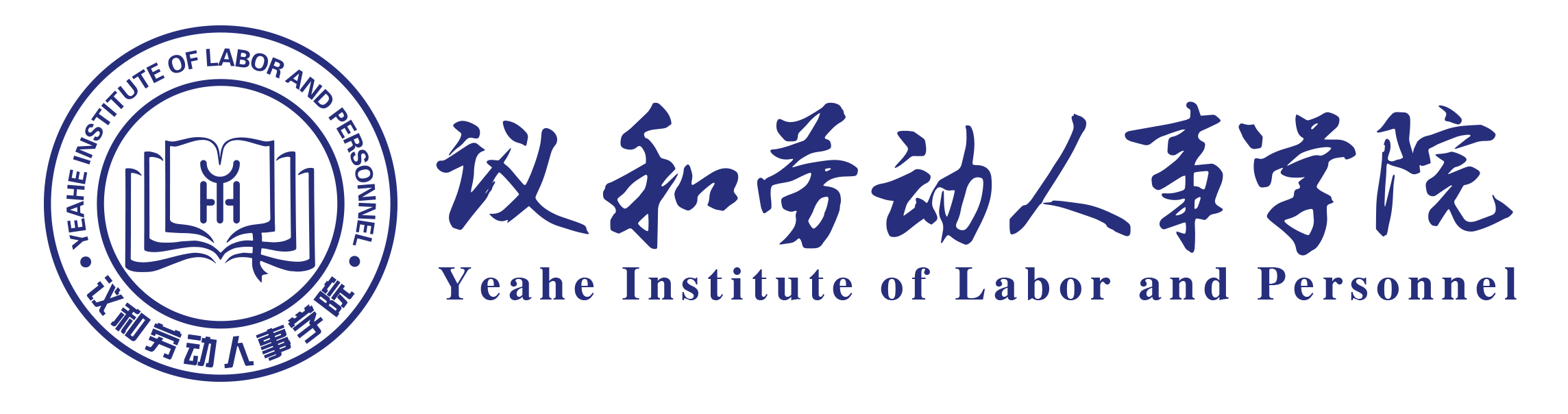 1.不了解政策,对赔偿标准心里没有底
2.单位一味想以较小的代价处理,余地
小,领导没有给予充分的授权
风险与误区
3.遇到无理取闹的员工怎么办？
4.没有控制谈判节奏
5.未能把握法、理、情的度
6.私人协议未能实现私了效果
工伤理赔方案的汇报
工伤理赔方案的预演
制定周详的
理赔方案
操作实务
双方协商人员选定、场所选定
我方三道防线的设置
迫使对方亮出底牌
具体谈判技巧
法理情的组合运用
工伤待遇范围
工伤医疗康复待遇（基
金支付）：
治疗、康复性治疗
辅助器具安装配置
住院伙食补助
转外地治疗的交通食宿
停工留薪期待遇（单位
02
01
03
支付）：
停工留薪期工资（原工资福利）
停工留薪期护理（治疗
期间生活不能自理需护
理的护理费）
伤残待遇：
一次性伤残补助金（基金支付）
伤残津贴生活
工亡待遇（基金支付）：
一次性工亡补助金
丧葬补助金
供养亲属抚恤金
04
生活护理费（基金支付）
一次性工伤医疗补助金
伤残就业补助金
工伤待遇知多少
项目
由工伤保险基金承担
由用人单位承担
1.住院治疗、康复期间的医疗费用2.住院伙食补助费、统筹地区以外就医所需的交通、食宿费用
3.安装假肢、轮椅等辅助器具
4.评残后的生活护理费
A.暂停工作接受治疗期间的工资待遇
B.生活不能自理的停工留薪期的护理
医疗费用及其他费用
1.一次性伤残补助金  
2.伤残津贴
C.保留劳动关系，以伤残津
贴为基数缴纳基本医保
1-4级伤残
D.保留劳动关系，无法安排工作时由单位按月发给伤残津贴
1.一次性伤残补助金
2.工伤职工要求解除劳动关系时一次性工伤医疗补助金
5-6级伤残
E.工伤职工要求解除劳动关
系时一次性伤残就业补助金
1.一次性伤残补助金
2.劳动合同期满或职解除劳动合同时的一次性工伤医疗补助金
F.劳动合同期满或职工解除劳动合同时，一次性伤残就业补助金
7-10级
1.一次性工亡补助金
2.丧葬补助金
3.供养亲属抚恤金
死亡
工伤待遇核定标准
•1.治疗费：符合工伤药品、诊疗、服务目录的全报；
•2.康复性治疗：符合工伤药品、诊疗、服务目录的全报；
•3.辅助器具装配（如假肢、矫形器等）按照国产普及型标准目录执行；
•4.住院伙食补助：统筹区内每天20元，统筹区外每天35元；--《福建
省实施〈工伤保险条例〉办法》
•5.转统筹区外治疗的交通食宿（须经医疗机构出具证明报工伤保险经办机构同意）食宿费日报销标准限额本省异地150元，外省200元（就医时间最长不超过7天）；
•6.停工留薪期待遇：原工资福利待遇不变，由单位支付；
•7.停工留薪期护理：单位承担生活不能自理的护理费；
工伤待遇核定标准
一级 二级 三级 四级 五级 六级 七级 八级 九级 十级
保留劳动关系
保留劳动关系退出工作岗位 安排适当工作 保留劳动关系，
劳动关系处理
工伤基金支付伤残津贴
单位支付伤残 享受伤残补助金
津贴
8、一次性伤残补助金本
人工资
27个 25个 23个 21个 18个 16个 13个 11个 9个 7个
月
月
月
月
月
月
月
月
月
月
9、伤残津贴
按本人工资
90% 85% 80% 75% 70% 60%
•10.生活护理费：按等级以统筹区上年度职工月平均工资50%、40%、30%计算；
•11.一次性工伤医疗补助金和伤残就业补助金：五级、六级工伤职工解除或终止劳动关系的，由工伤基金支付，标准由当地省政府规定，七至十级工伤职工解除或终止劳动关系的，由用人单位支付，标准由当地省政府规定；
•12、一次性工亡补助金：按上一年度全国城镇居民人均可支配收入20倍；
•13、丧葬补助金：标准为6个月统筹区上年度职工月平均工资；
•14、供养亲属抚恤金：按职工本人工资比例发给无劳动能力的亲属。配偶40%，其他亲属30%，孤寡老人或孤儿在此标准上增加10%，抚恤金之和不高于工伤职工原工资。
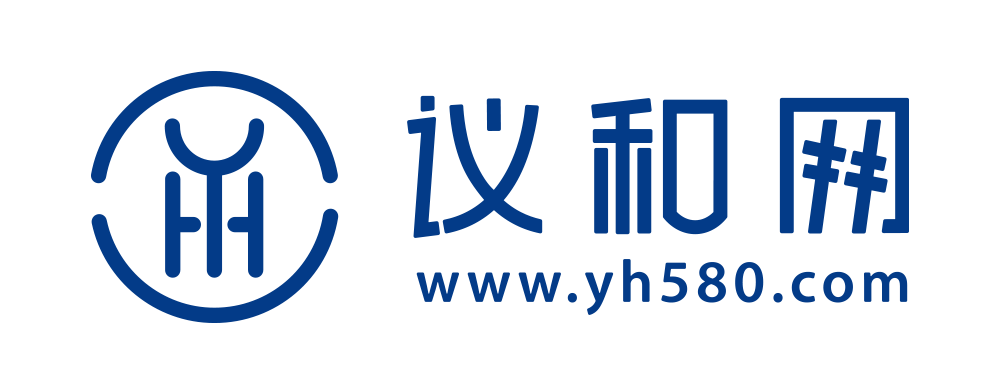 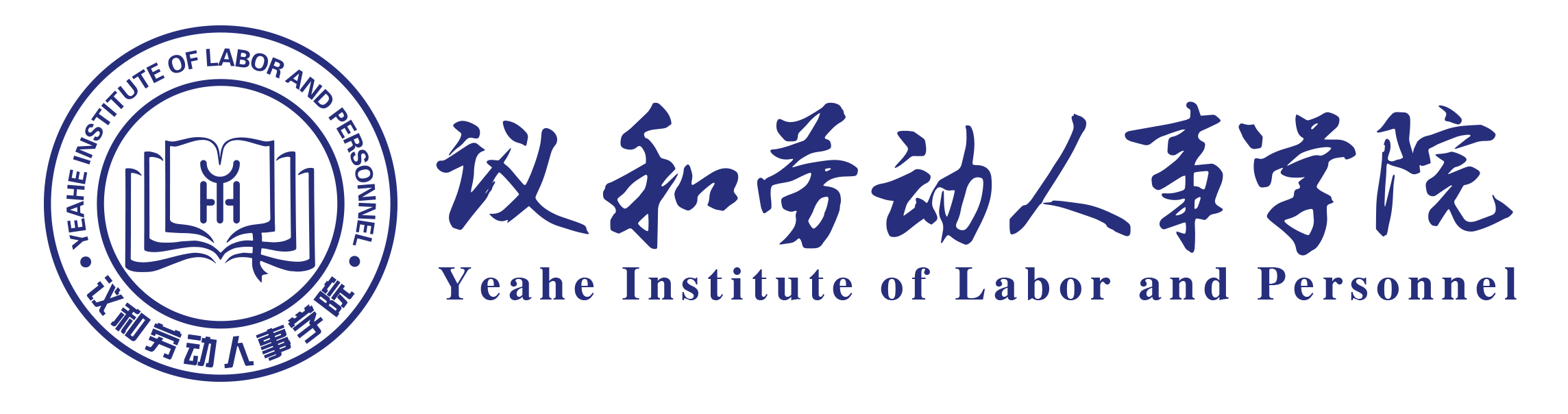 争议环节
注意口径、强调策略
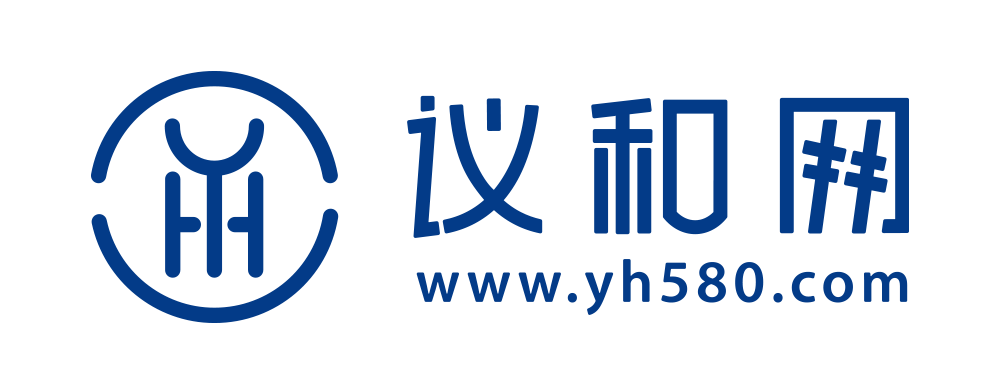 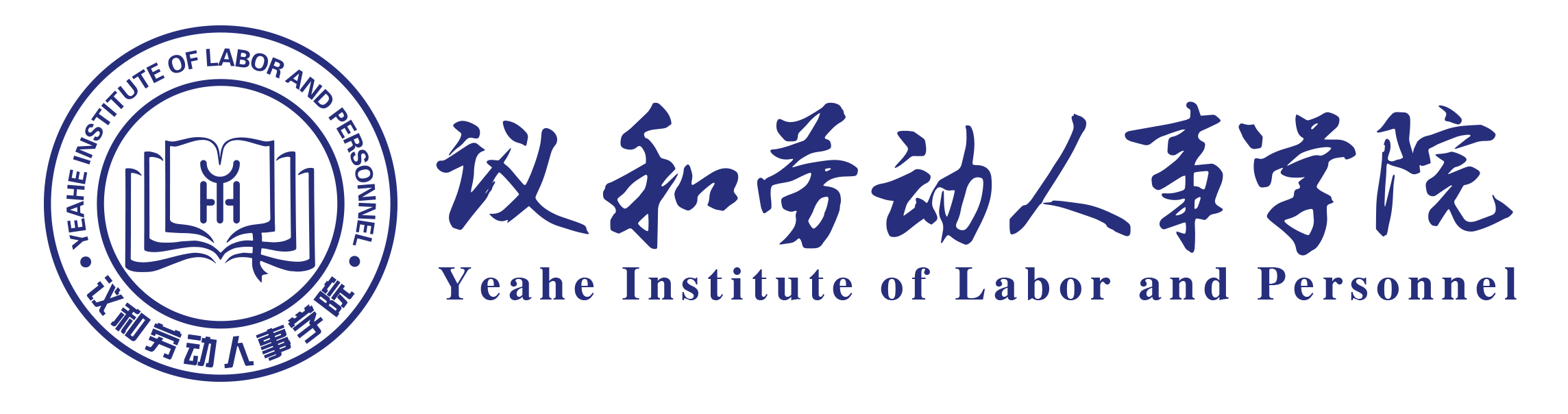 1.工伤争议有哪些？是否工伤的争议、
能力鉴定争议、工伤赔偿待遇争议
2.未能了解用人单位调解的优势
3.人为压低工伤赔偿金额导致调解无效
4.抓芝麻丢西瓜
风
险
与
误
区
5.未能正确把握外部的自由裁量权
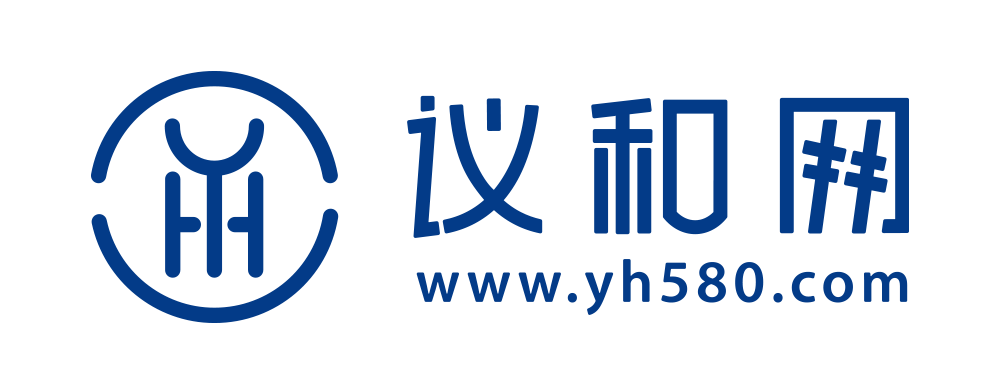 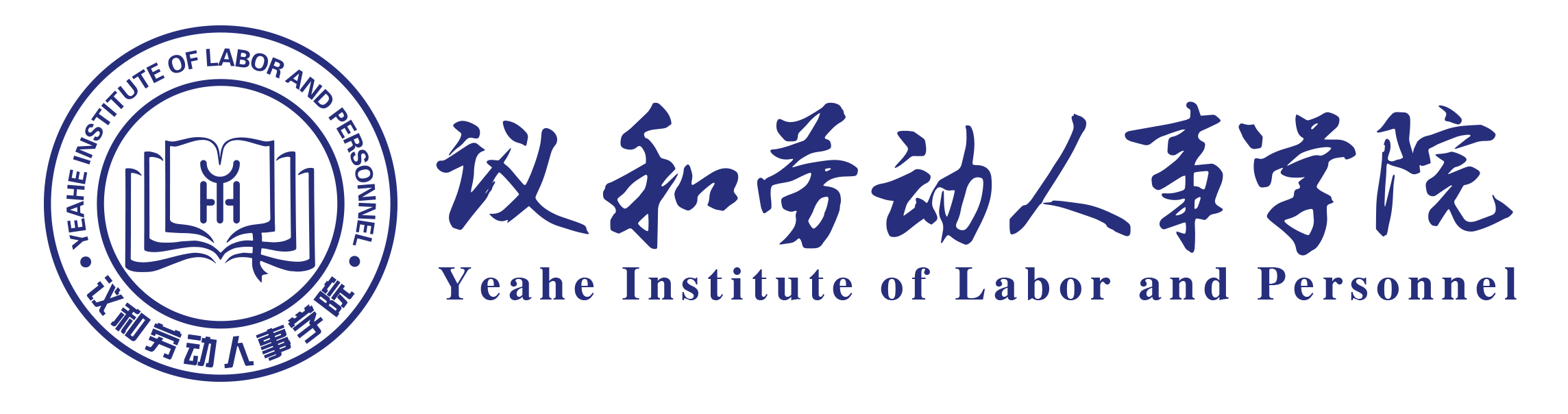 1.综合评估争议风险

2.注意法、理、情

3.引导走司法途径，借助司法资源

4.签订协议应当兜底

5.积极准备应诉
操
作实
务